Povrch
Podnebie
Vodstvo
Typy krajín
Poloha
100
100
100
100
100
200
200
200
200
200
300
300
300
300
300
400
400
400
400
400
500
500
500
500
500
Poloha Európy
Otázka za 100 bodov
Ktoré z nasledovných tvrdení o polohe Európy sú pravdivé?
Juhom Európy prechádza rovník
Územie Európy sa rozprestiera na západnej aj východnej pologuli 
Východnou časťou Európy prechádza nultý poludník
Zo západu obmýva Európu Atlantický oceán
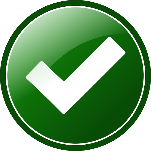 Odpoveď
Územie Európy sa rozprestiera na západnej aj východnej pologuli
Zo západu obmýva Európu Atlantický oceán
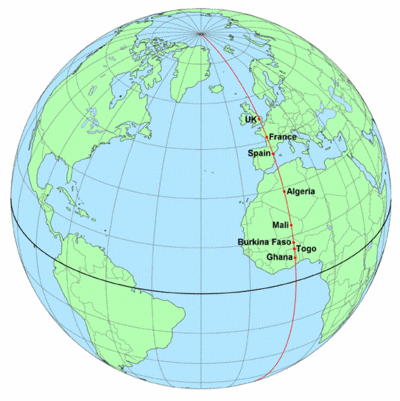 nultý 
poludník
Atlantický 
oceán
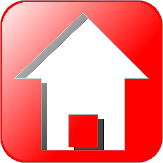 Poloha Európy
Otázka za 200 bodov
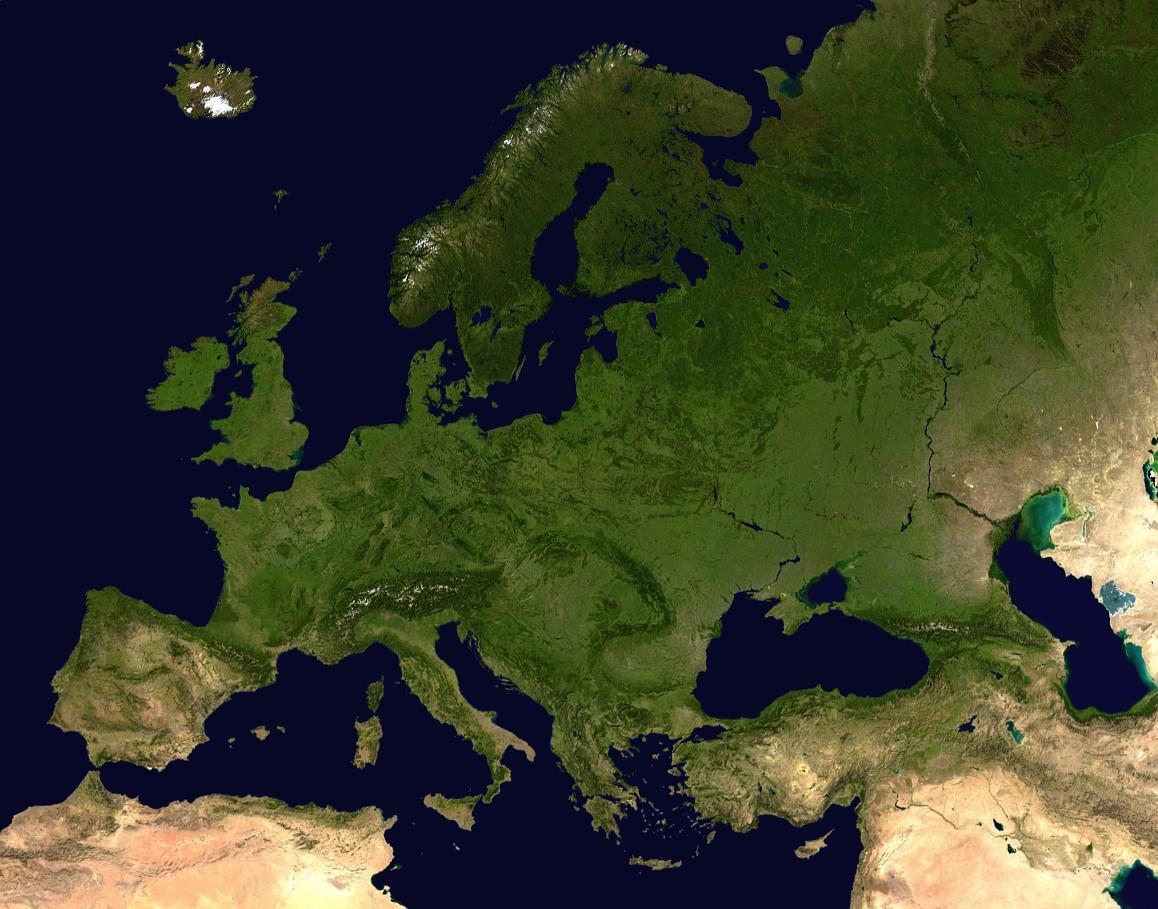 7.
8.
5.
6.
3.
2.
4.
1.
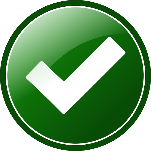 Pomenujte na mape vyznačené moria a oceány
Odpoveď
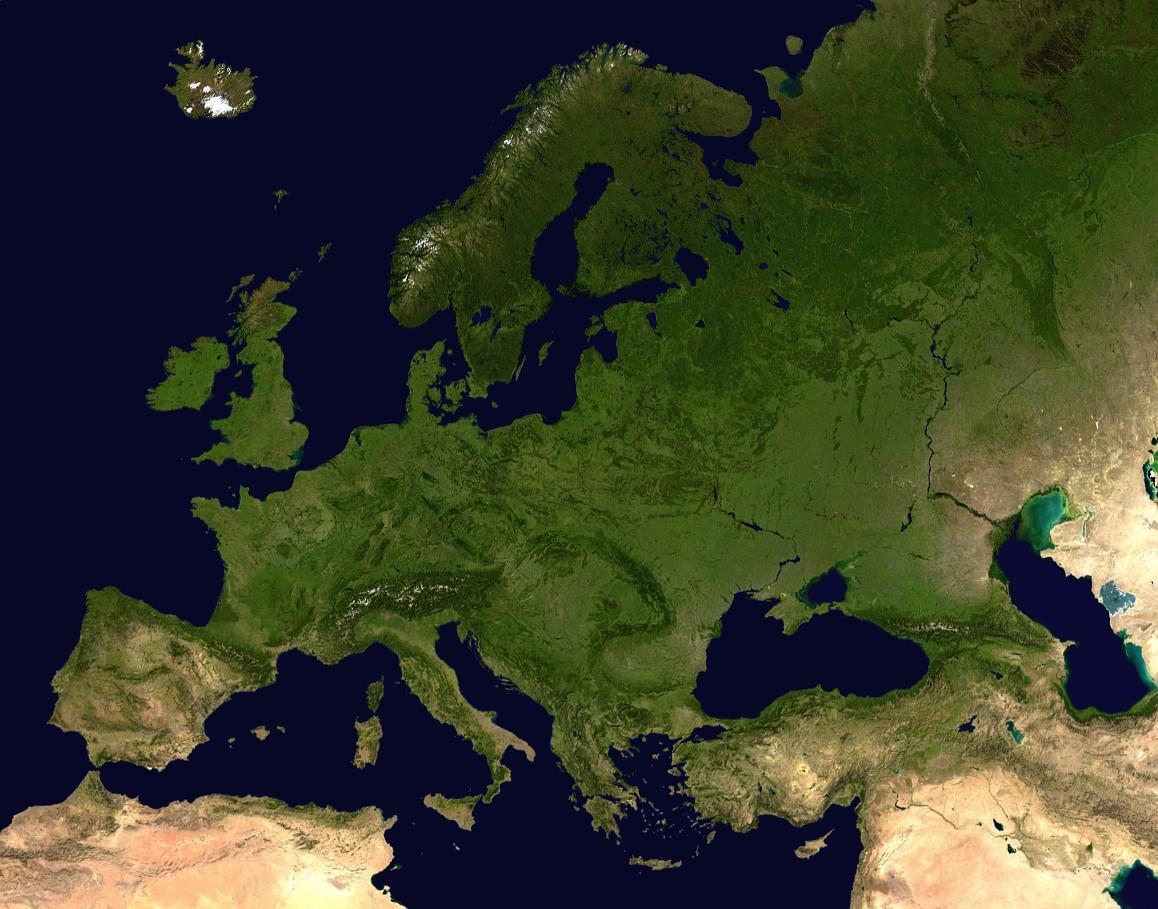 Severný ľadový oceán
Atlantický oceán
Severné more
Baltské m.
Kaspické more
Čierne more
Jadranské m.
Stredozemné more
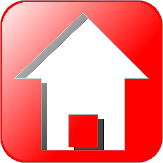 Ako správna odpoveď sa uznáva aspoň 6 správne pomenovaných prvkov.
Poloha Európy
Otázka za 300 bodov
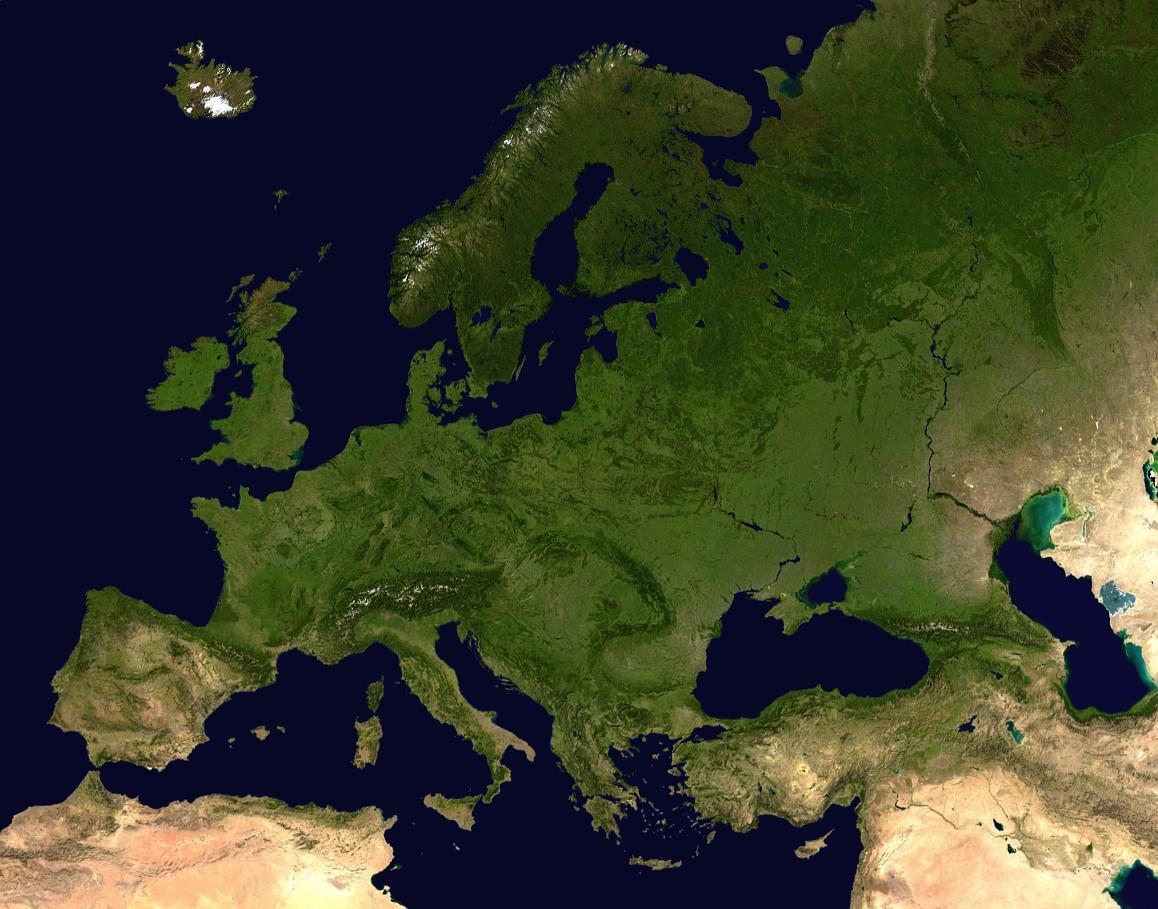 1.
5.
6.
2.
3.
4.
7.
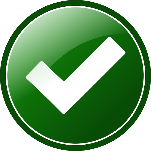 Pomenujte na mape vyznačené polostrovy a prielivy
Odpoveď
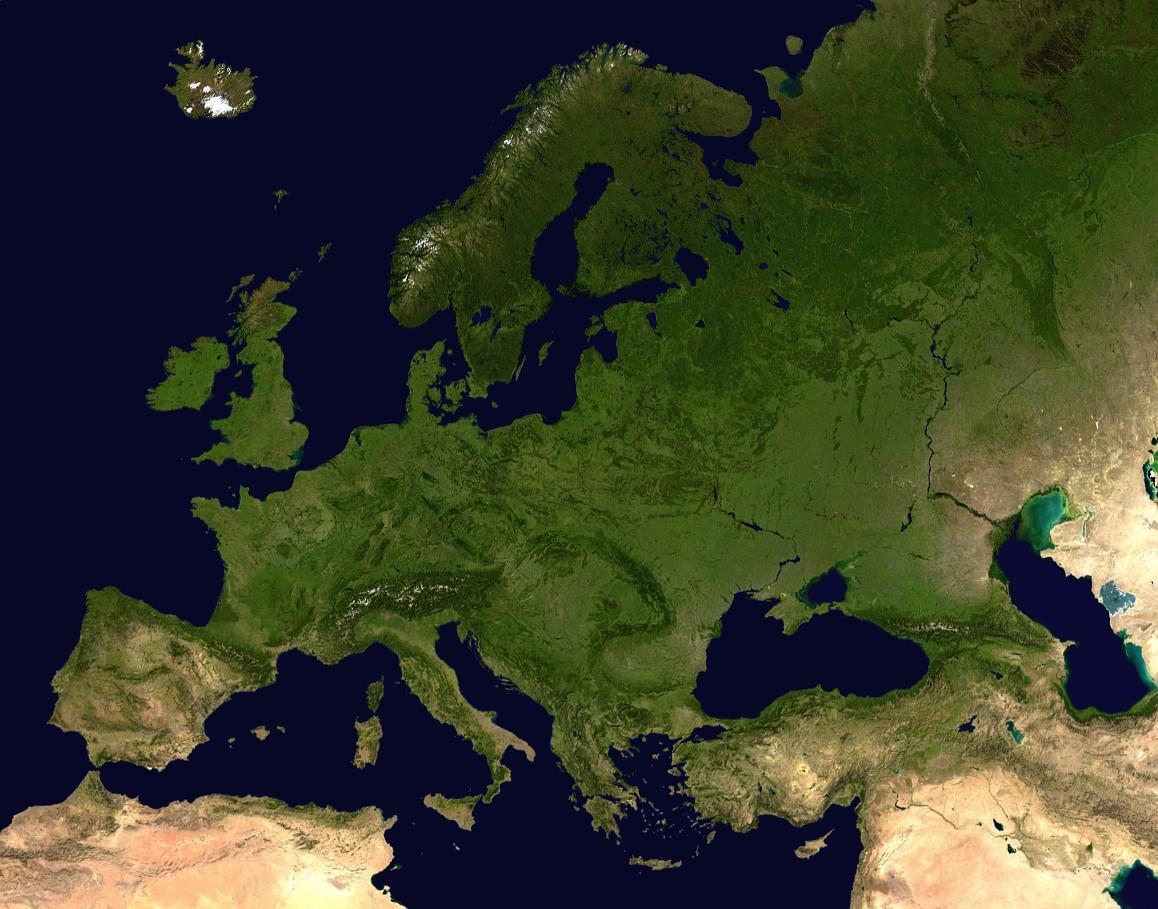 Škandinávsky polostrov
Bospor
Balkánsky polostrov
Pyrenejský polostrov
Apeninský pol.
Gibraltársky prieliv
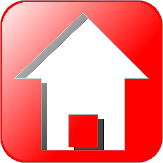 Ako správna odpoveď sa uznáva aspoň 5 správne pomenovaných prvkov.
Poloha Európy
Otázka za 400 bodov
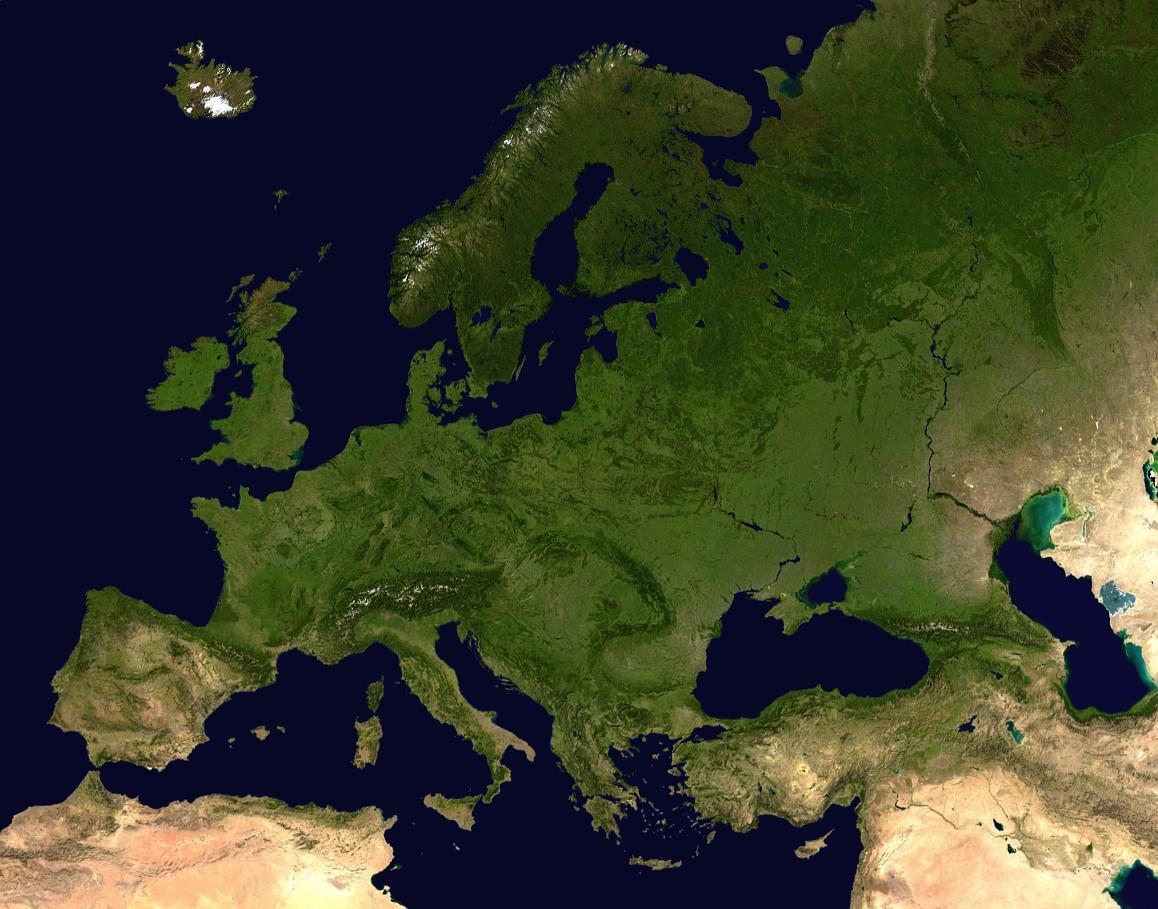 1.
7.
2.
4.
3.
5.
6.
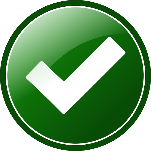 Pomenujte na mape vyznačené ostrovy
Odpoveď
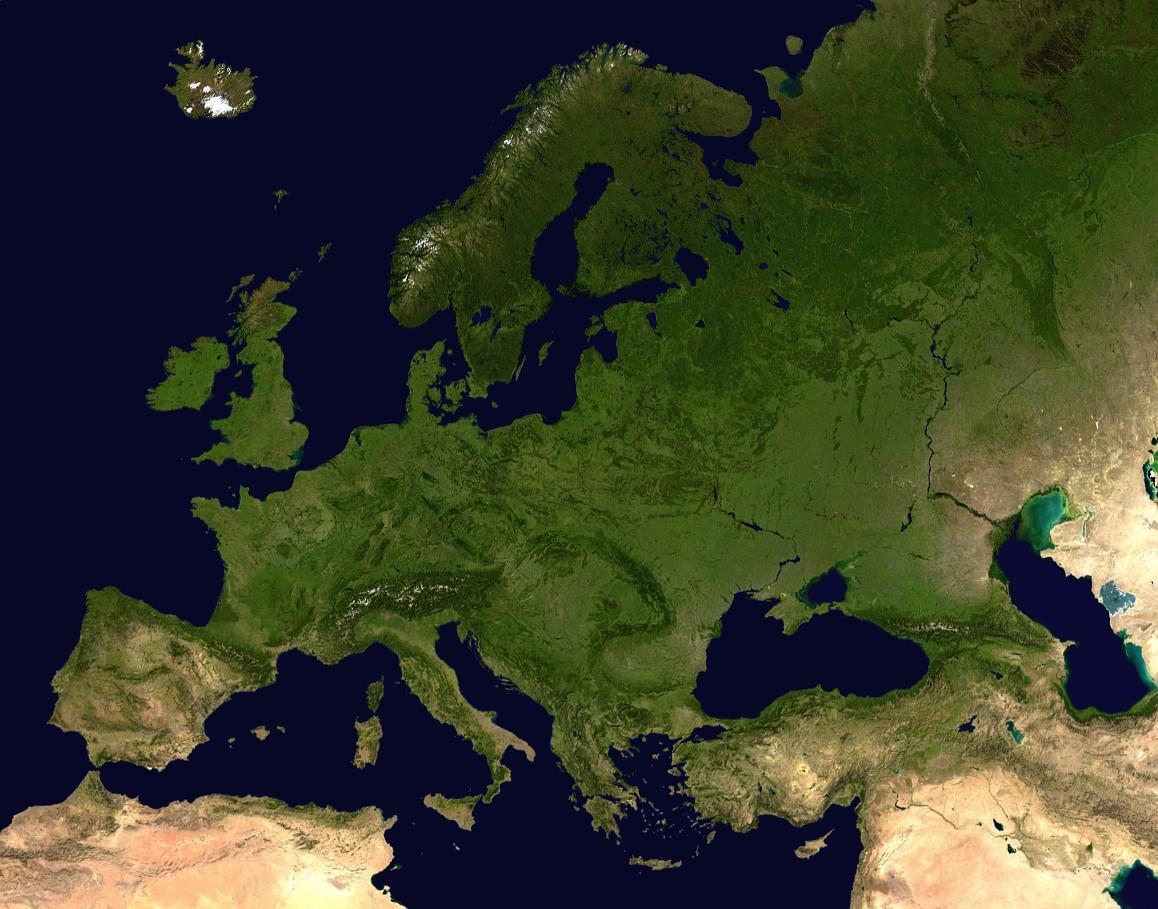 Island
Írsko
Veľká Británia
Korzika
Sardínia
Sicília
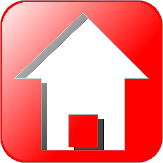 Kréta
Ako správna odpoveď sa uznáva aspoň 6 správne pomenovaných prvkov.
Poloha Európy
Otázka za 500 bodov
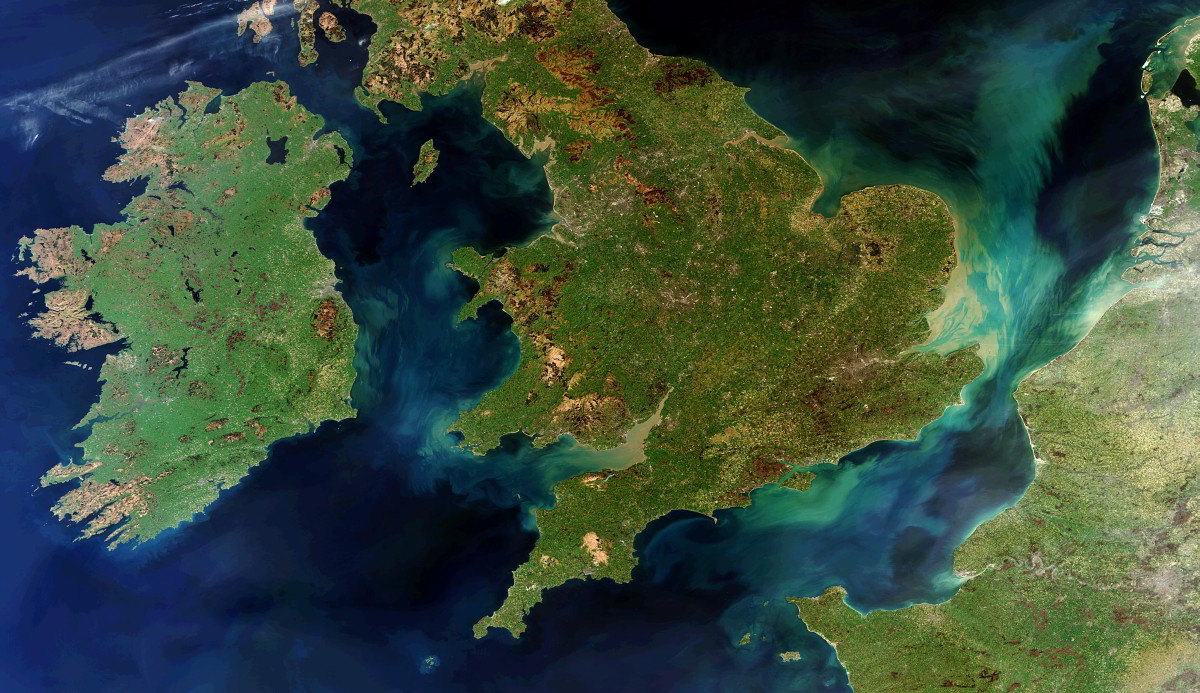 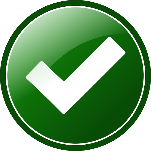 Mapová hádanka. Pomenuj ostrovy (prípadne aj prieliv) na satelitnej snímke.
Odpoveď
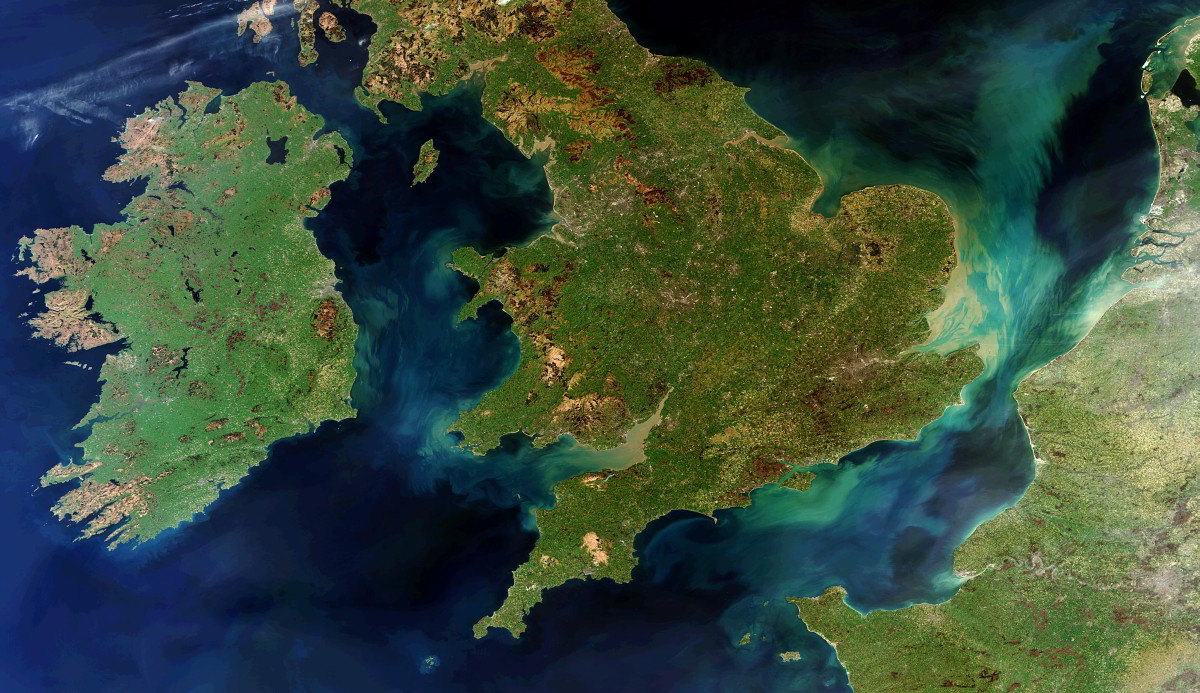 Veľká Británia
Írsko
Lamanšský prieliv
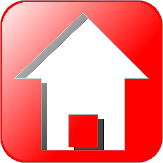 Povrch Európy
Otázka za 100 bodov
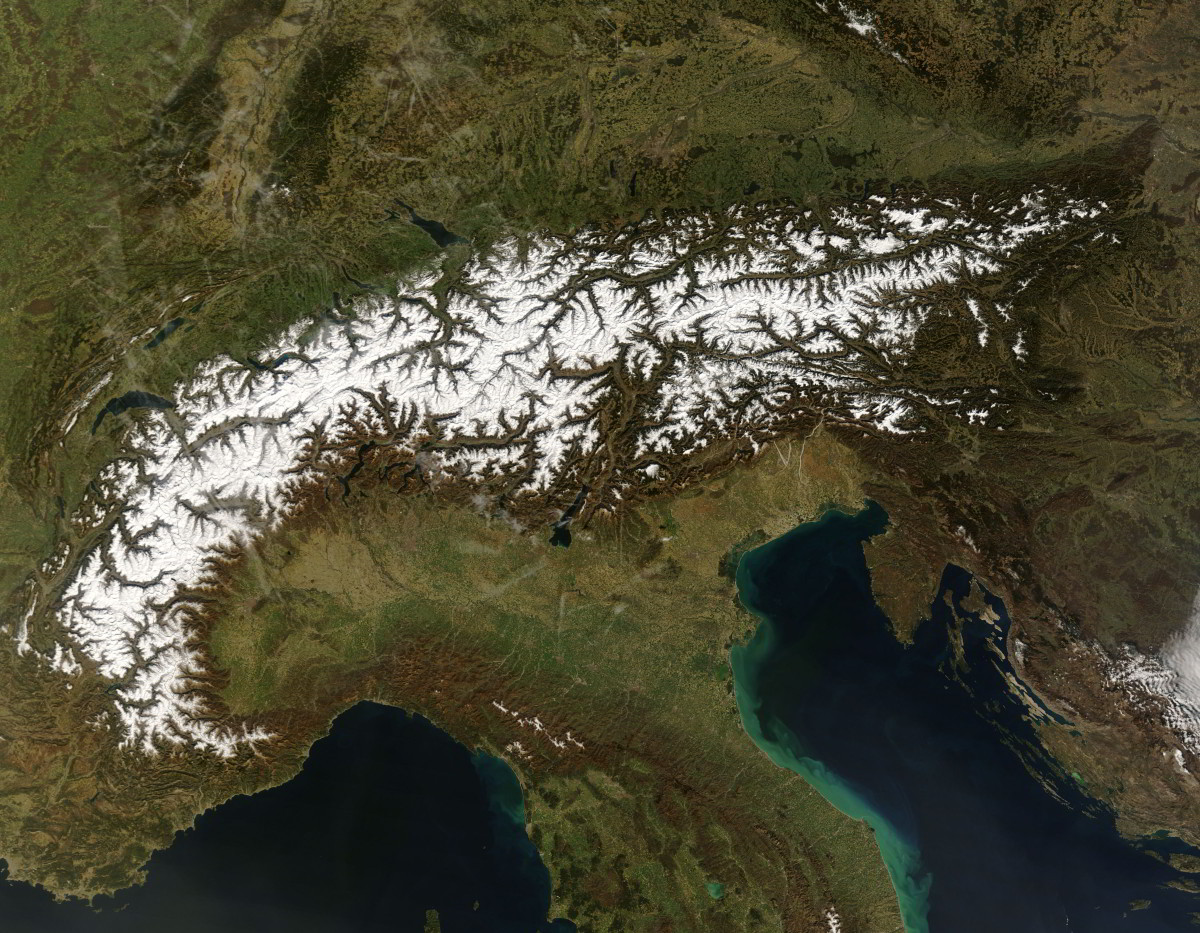 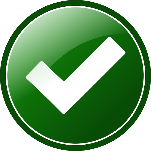 Ako sa nazýva najvyššie pohorie Európy a ako jeho najvyšší vrch?
Odpoveď
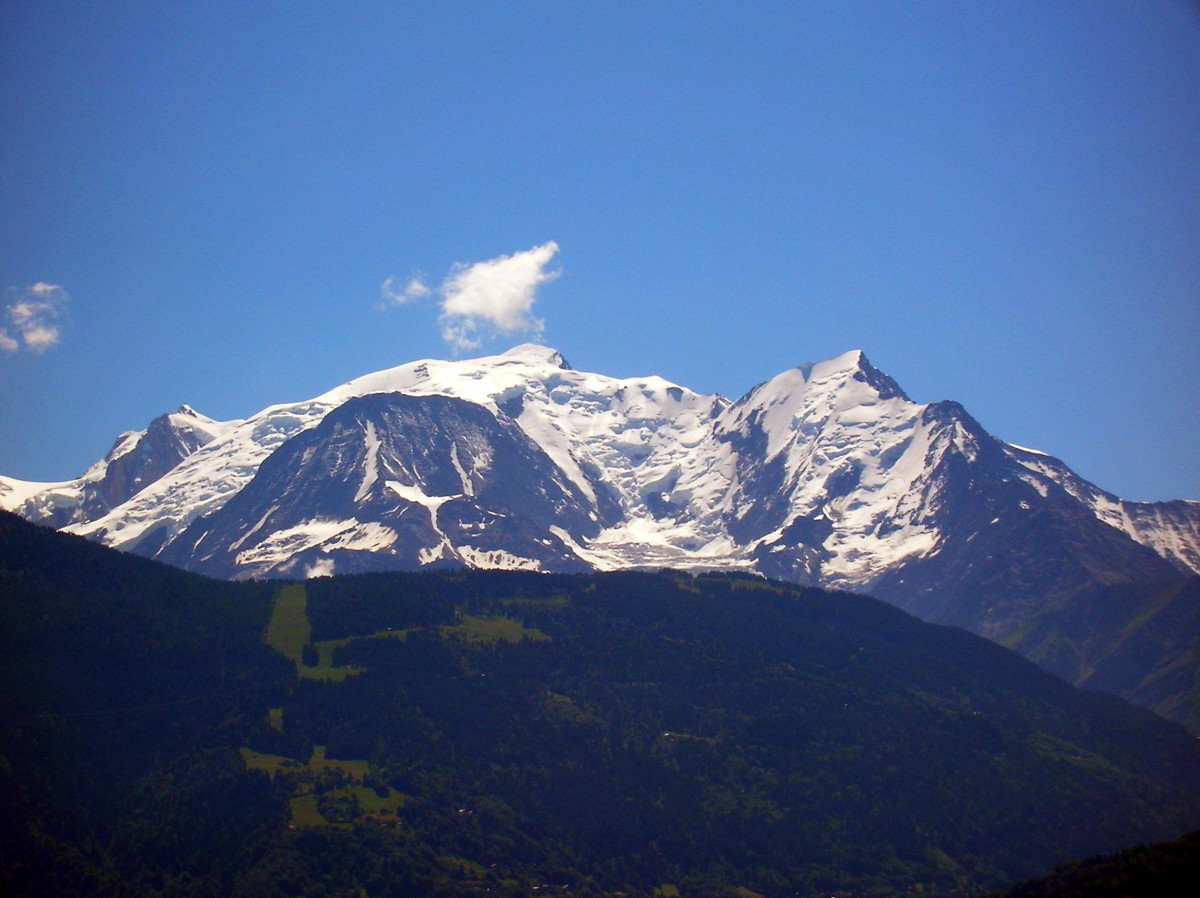 Najvyšším pohorím Európy sú Alpy
s najvyšším vrchom Mont Blanc  (4807 m).
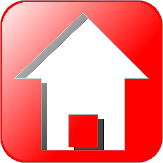 Povrch Európy
Otázka za 200 bodov
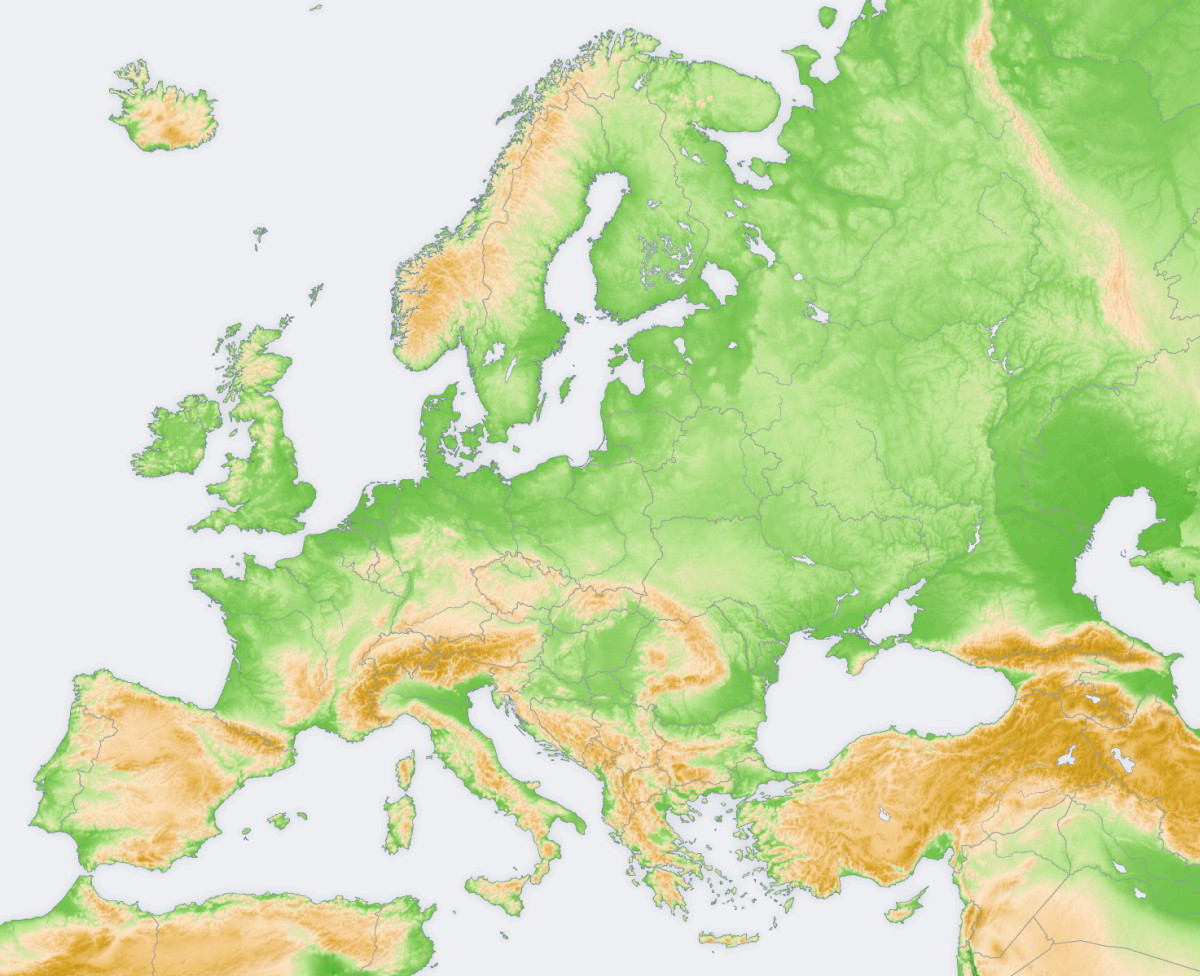 1.
5.
9.
8.
2.
4.
3.
6.
7.
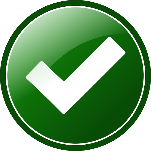 Pomenujte na mape vyznačené pohoria a nížiny Európy.
Odpoveď
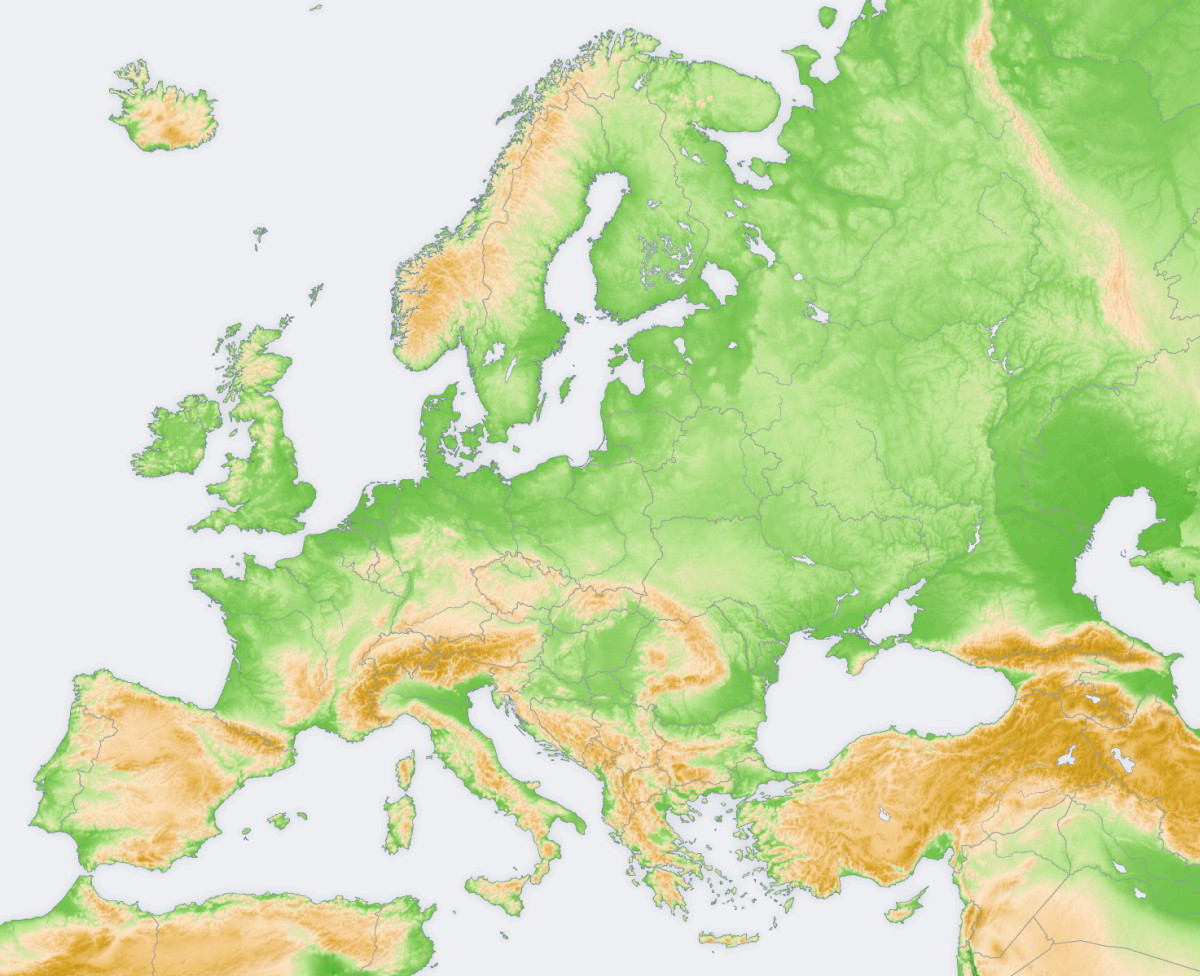 Škandinávske vrchy
Ural
Východoeurópska nížina
Kaspická nížina
Karpaty
Alpy
Pyreneje
Dináre
Apeniny
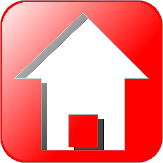 Povrch Európy
Otázka za 300 bodov
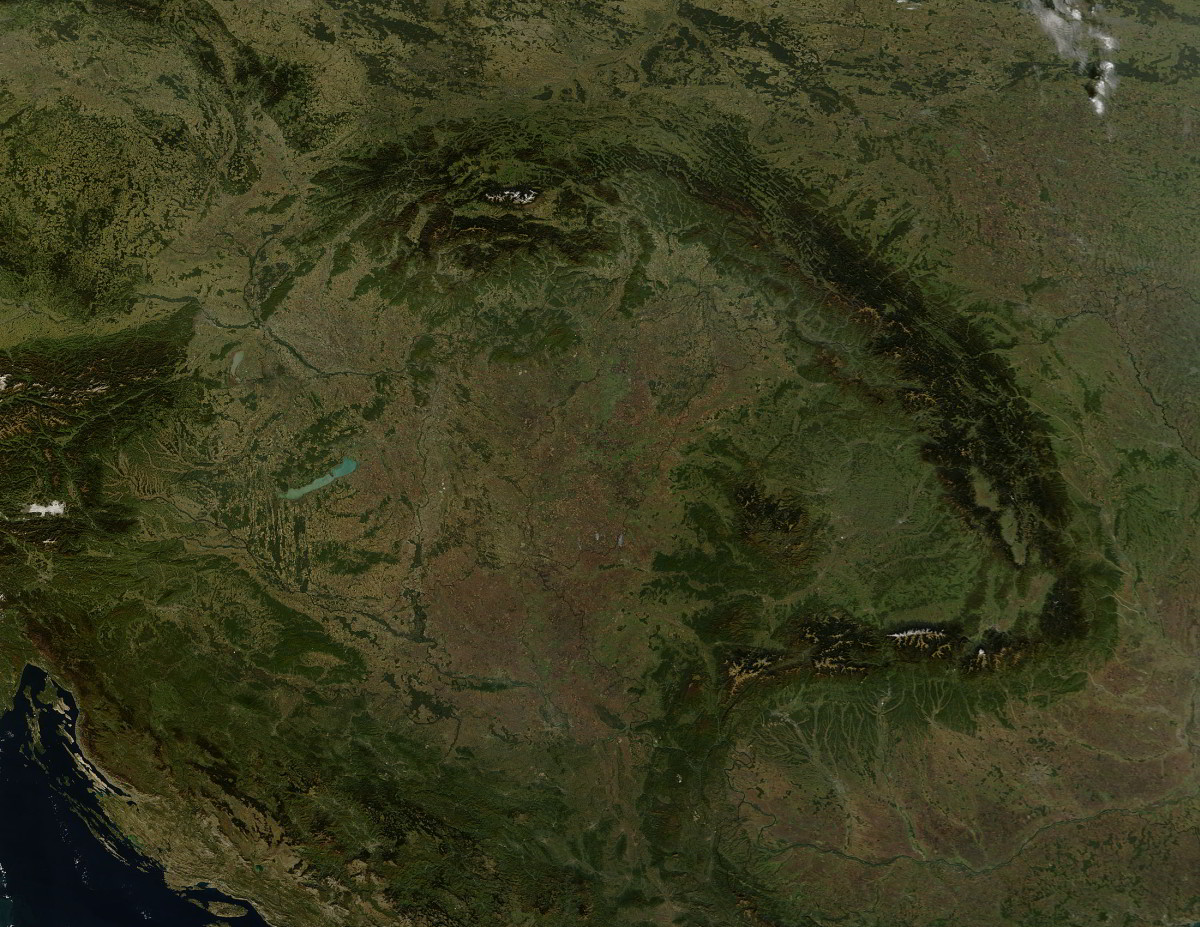 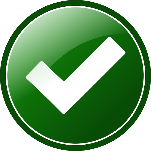 Ktoré z európskych pohorí je na satelitnej snímke? Ako sa nazýva jeho najvyšší vrch?
Odpoveď
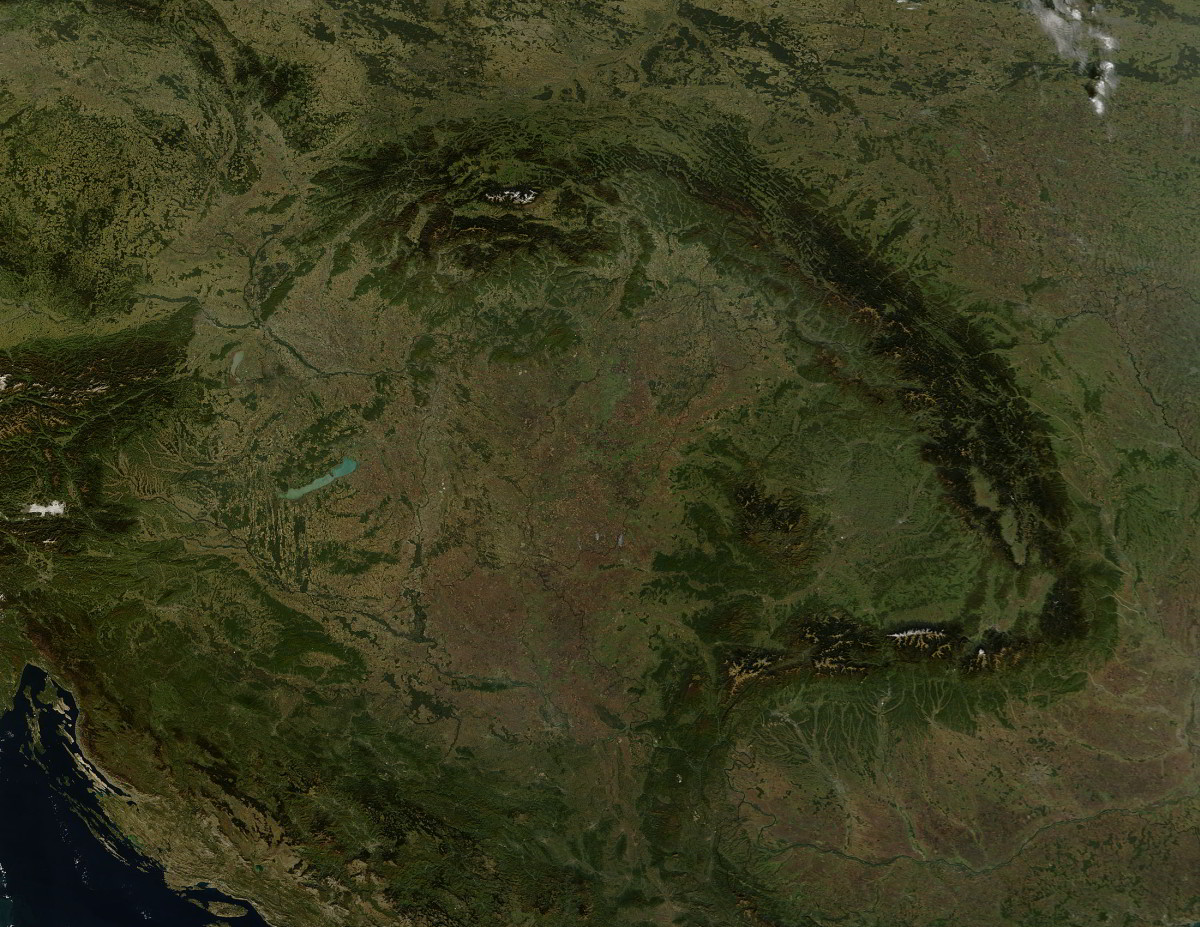 Sem vložte odpoveď pre svoju 300 bodovú otázku pre kategórii 2. , prípadne obrázok k nej.
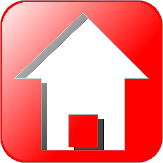 Karpaty. Najvyšším vrchom je Gerlachovský štít v Tatrách (2655 m)
Povrch Európy
Otázka za 400 bodov
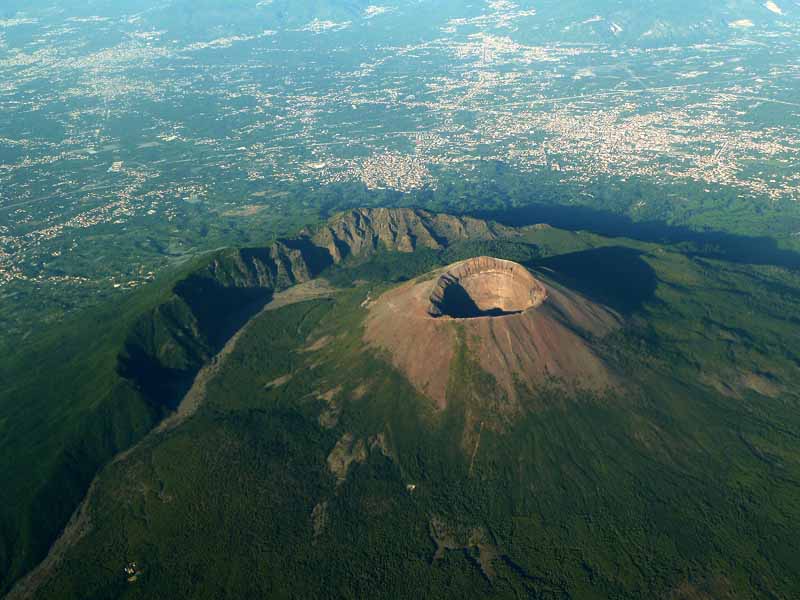 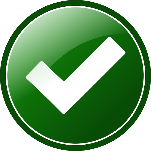 Pomenujte aspoň tri činné európske sopky. Kde sa nachádzajú?
Odpoveď
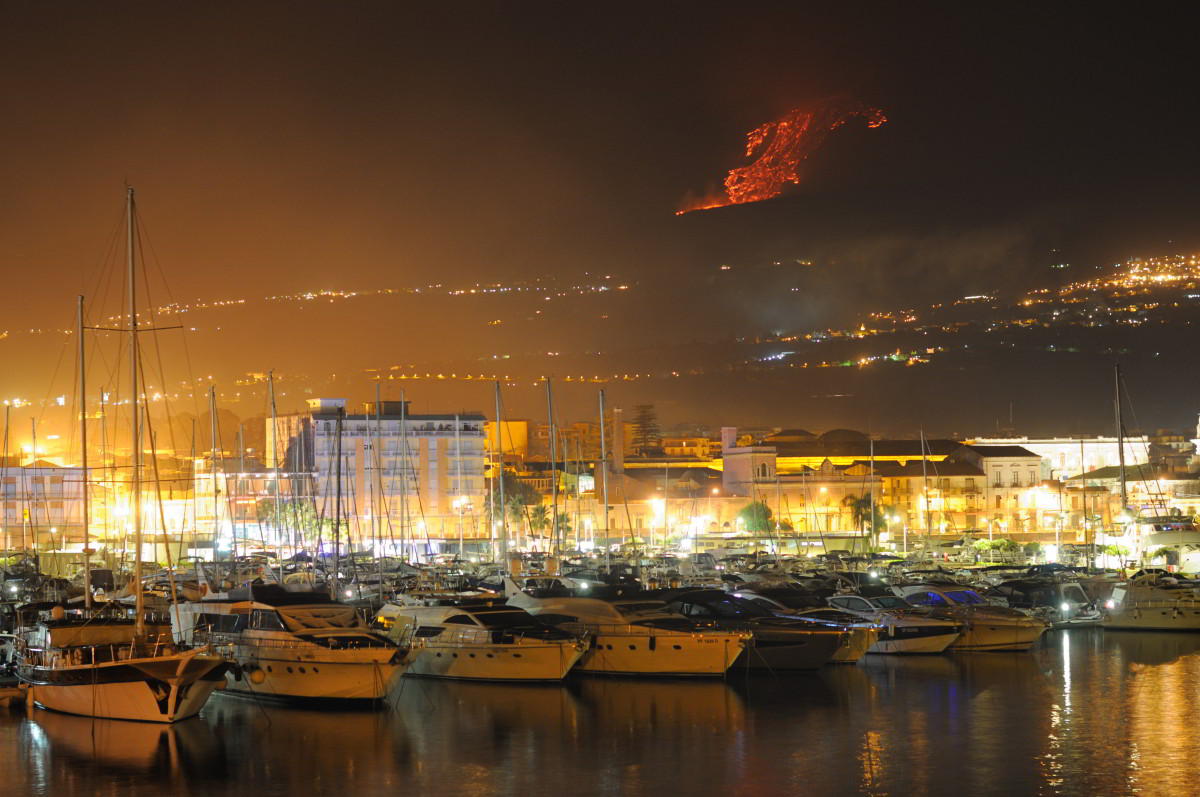 Medzi najznámejšie európske sopky patria napr. Etna, Vezuv, Stromboli (Taliansko) alebo Hekla na Islande.
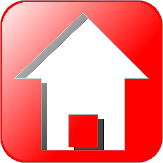 Na fotografii je výbuch sopky Etna na ostrove Sicília z roku 2011.
Povrch Európy
Otázka za 500 bodov
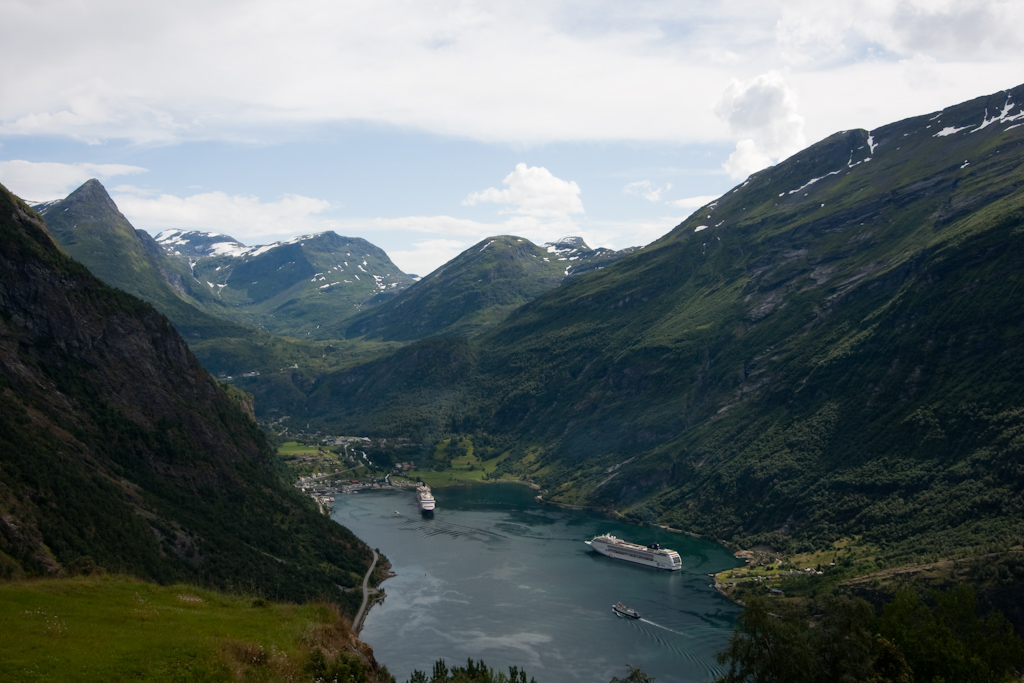 Ako sa nazývajú dlhé, úzke, hlboké zálivy vytvorené činnosťou ľadovcov? 
Kde v Európe by ste ich mohli navštíviť?
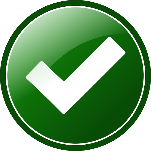 Odpoveď
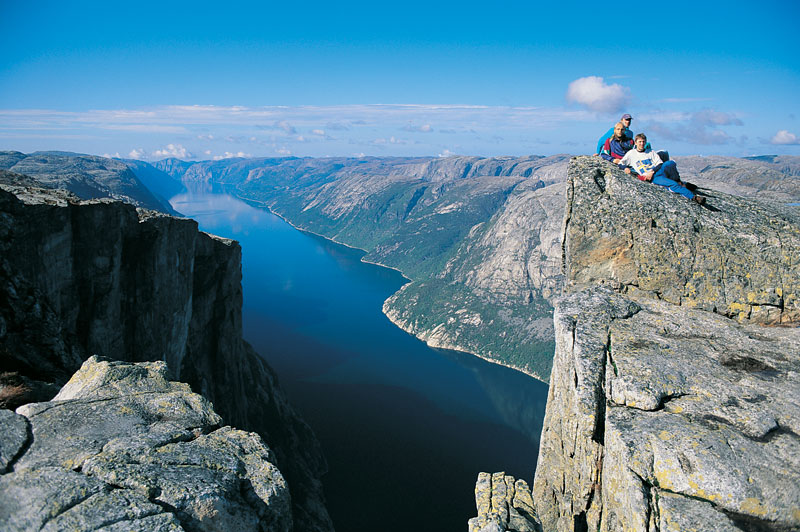 Fjordy sú typické pre pobrežie Nórska na západe Škandinávskeho polostrova, kde je ich viac ako tisíc. Viaceré fjordy sa vyskytujú aj na Islande.
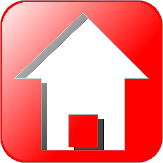 Podnebie Európy
Otázka za 200 bodov
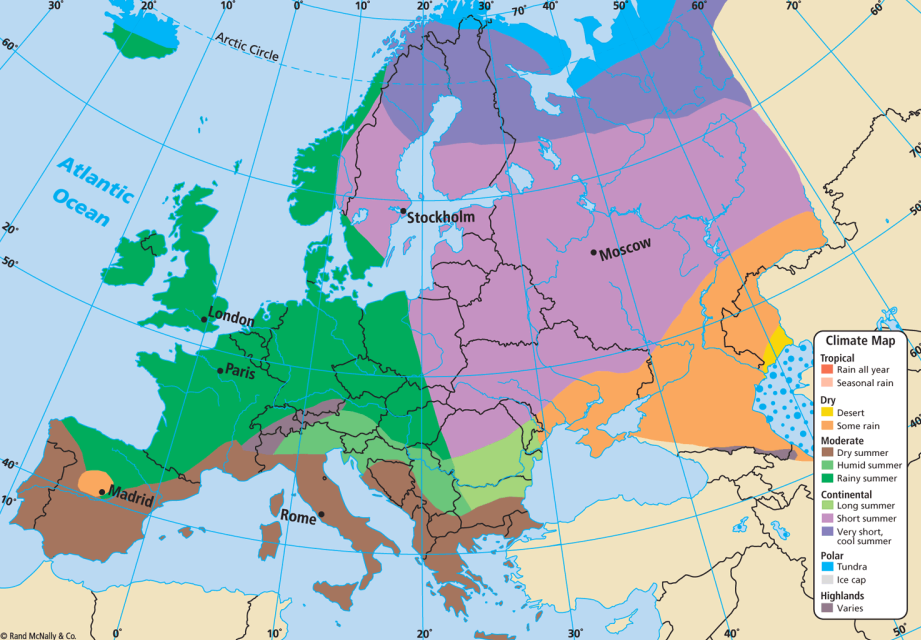 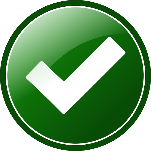 Ktorou farbou je na mape zobrazené subtropické, mierne a subarktické podnebné pásmo?
Odpoveď
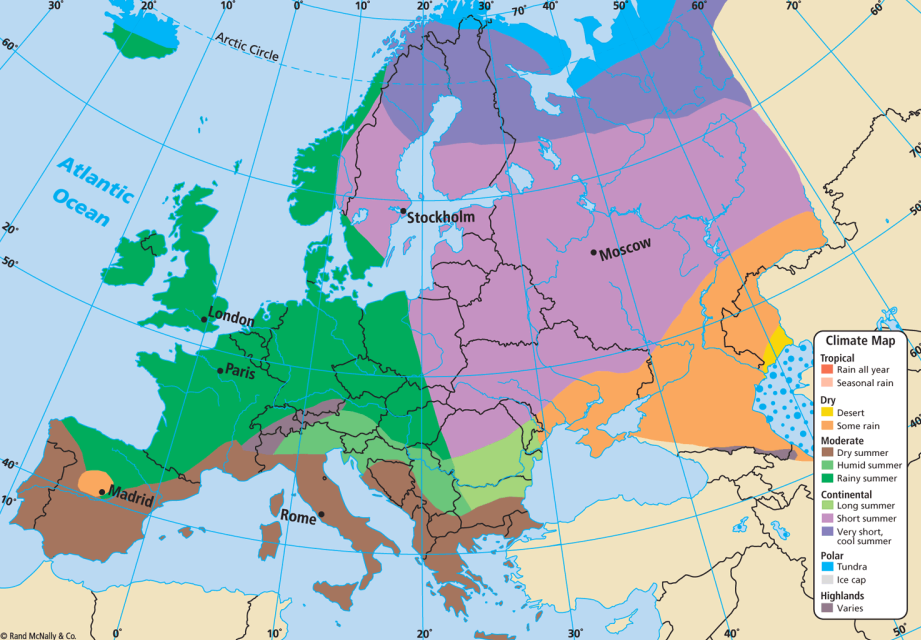 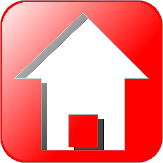 subtropické
mierne (oceánsky typ)
subarktické pásmo
mierne (prechodný typ)
Podnebie Európy
Otázka za 100 bodov
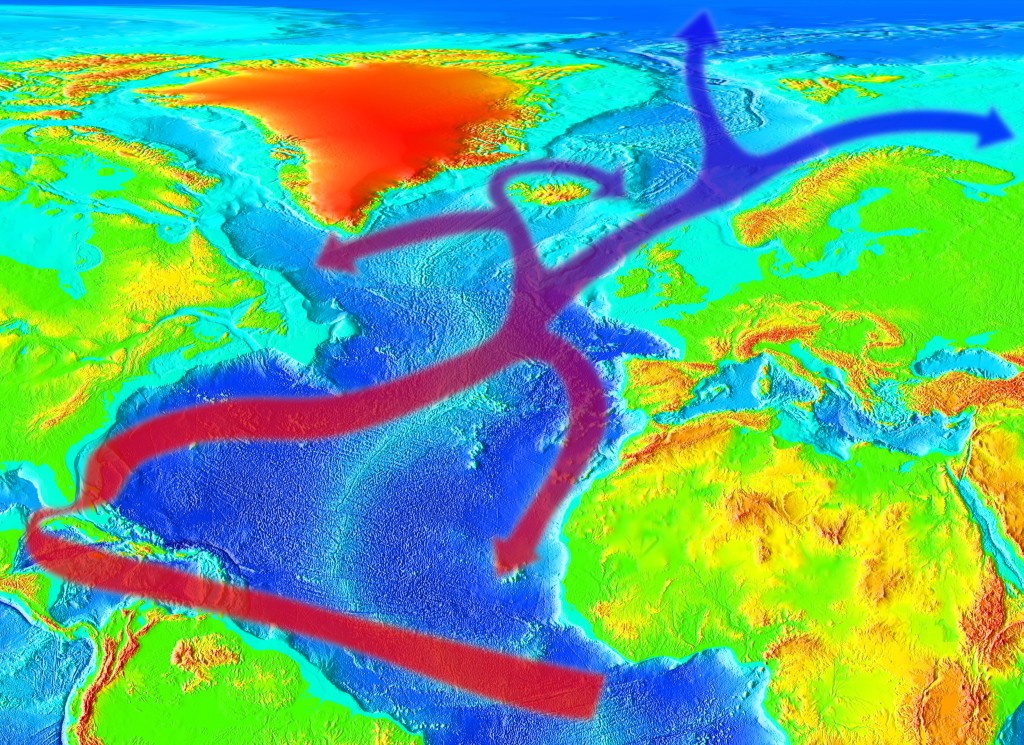 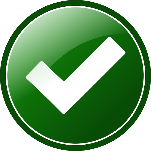 Ako sa nazýva morský prúd, ktorý obmýva pobrežie západnej a severnej Európy? Ako ovplyvňuje klímu nášho svetadielu?
Odpoveď
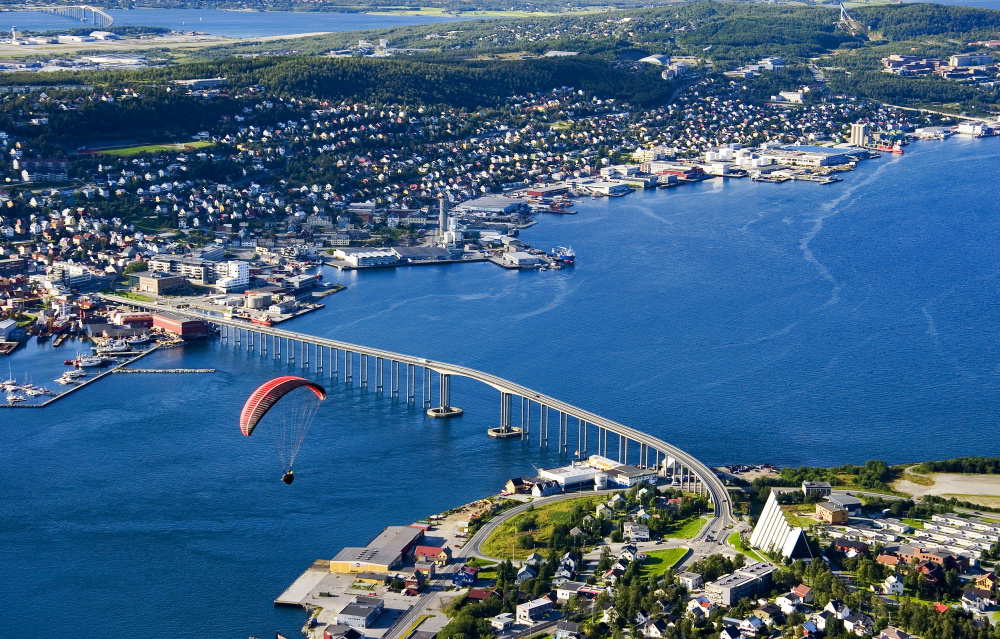 Európska vetva teplého Golfského prúdu - Severoatlantický prúd, zmierňuje v západnej Európe (najmä na severe) zimy, ktoré sú tak teplejšie ako na iných miestach Zeme s rovnakou geografickou šírkou. Napríklad v januári je rozdiel priemerných teplôt medzi pobrežím Nórska a severnými časťami Kanady približne 30 °C.
Fotografia nórskeho 
mesta Tromsø , ktoré leží 
za severným polárnym kruhom.
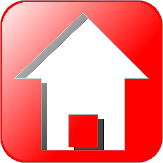 Podnebie Európy
Otázka za 300 bodov
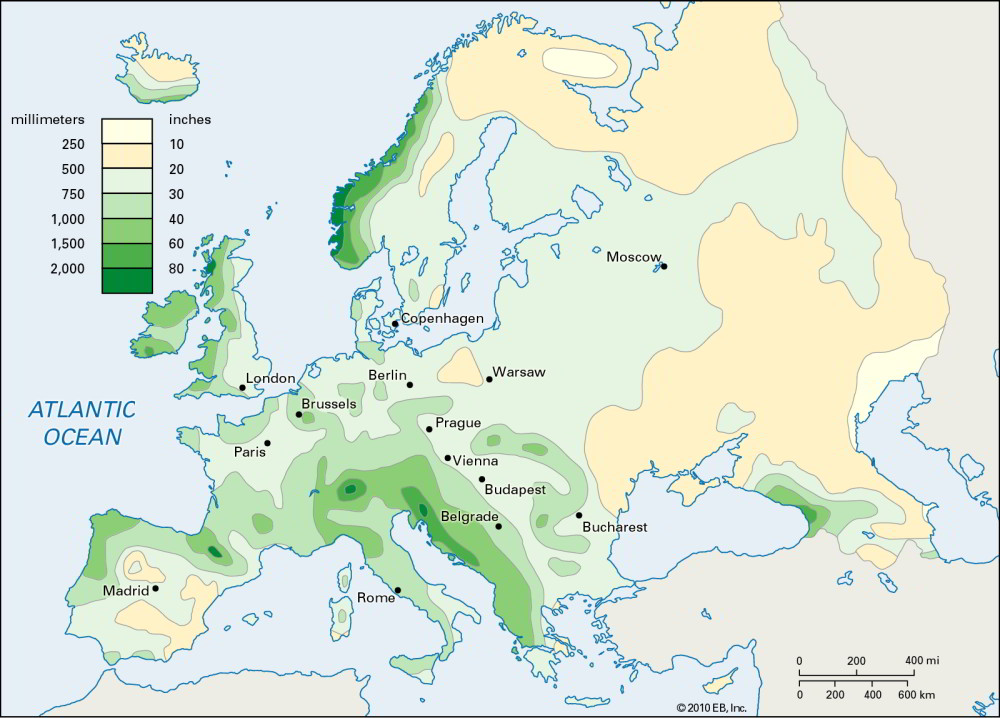 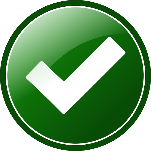 mm
Podľa mapy priemerných ročných zrážok opíšte, ktoré oblasti v Európe sa vyznačujú vysokými a ktoré nízkymi zrážkami. Vysvetlite príčiny týchto rozdielov.
Odpoveď
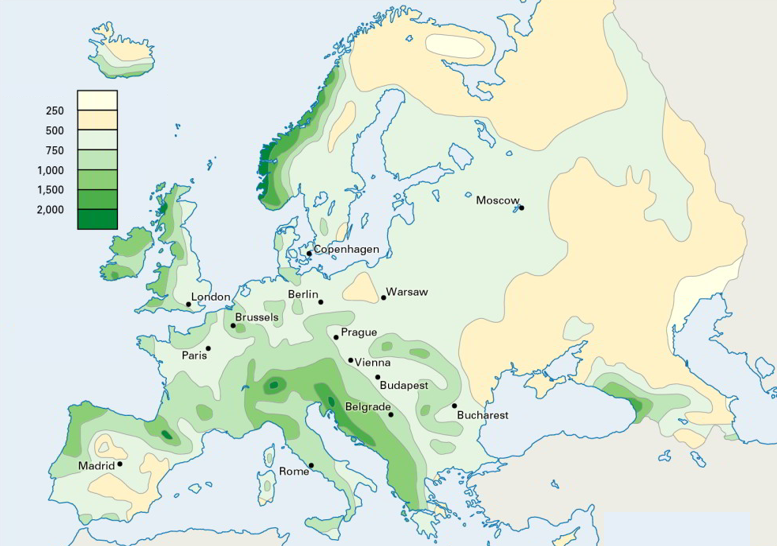 Najvyššie priemerné ročné zrážky v Európe majú oblasti pri Atlantickom oceáne a vyššie položené horské oblasti. Smerom do vnútrozemia množstvo zrážok postupne klesá – prejavuje sa kontinentalita podnebia.
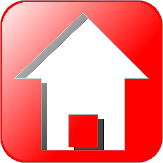 Podnebie Európy
Otázka za 500 bodov
Ku klimatickým grafom (kliknutím sa zväčšia) priraďte správne mestá zo zoznamu nižšie.
Ku každému mestu uveďte podnebné pásmo v ktorom sa nachádza. 
Ktoré z miest sa vyznačuje najteplejšou a ktoré najchladnejšou klímou? 
Ktoré mesto má najvýraznejšie výkyvy v množstve zrážok v priebehu roka?
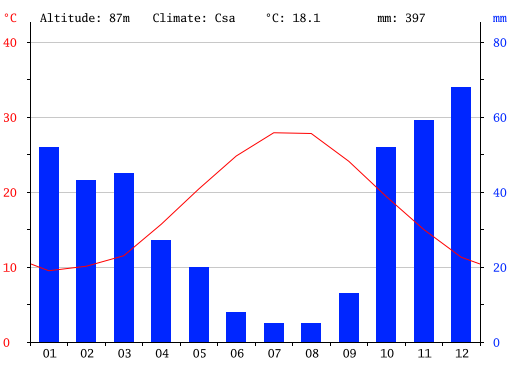 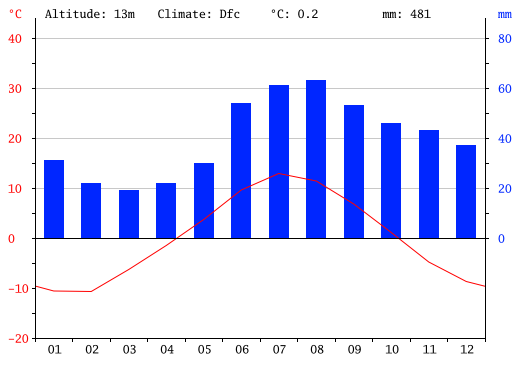 graf č. 3
graf č. 1
graf č. 2
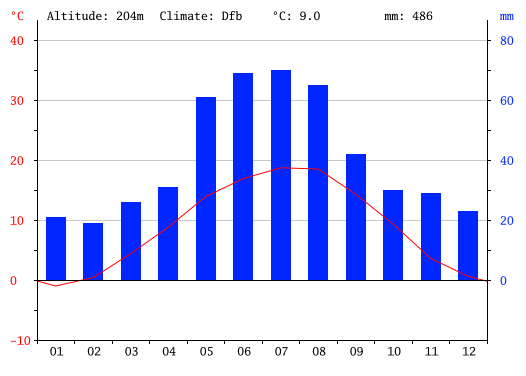 Murmansk
Praha
Atény
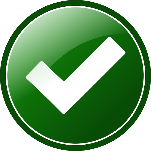 Sem vložte odpoveď pre svoju 400 bodovú otázku pre kategórii 3. , prípadne obrázok k nej.
Odpoveď
graf č. 3
graf č. 1
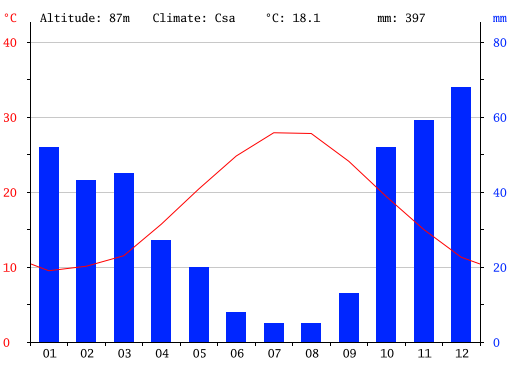 graf č. 2
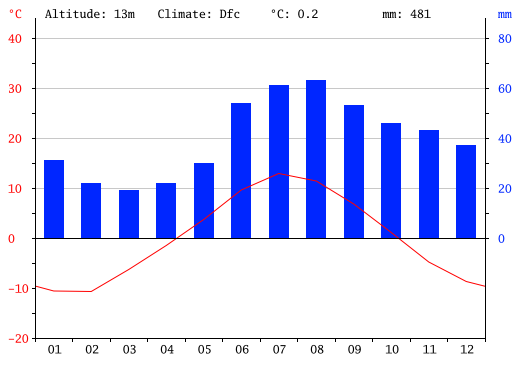 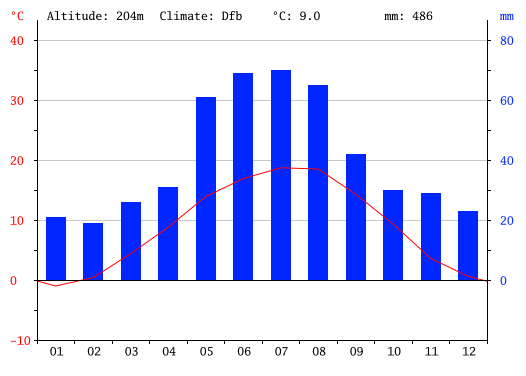 Atény
Murmansk
Praha
mierne podnebné pásmo
subtropické podnebné pásmo
subarktické podnebné pásmo
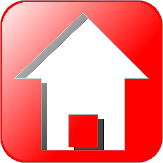 Graf č.1
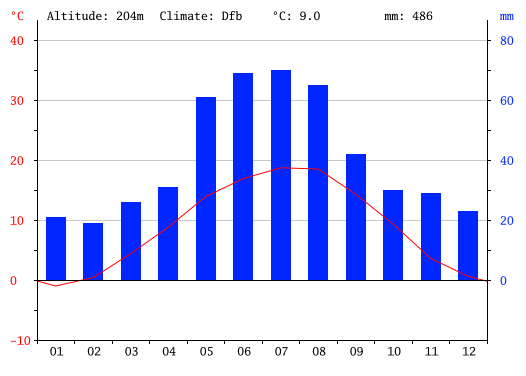 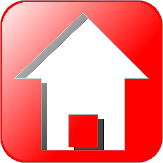 Graf č.2
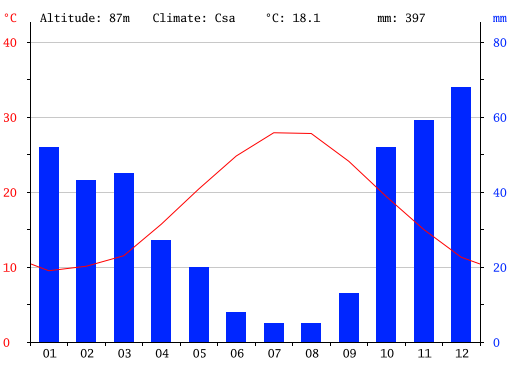 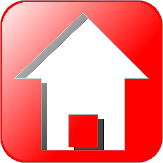 Graf č.3
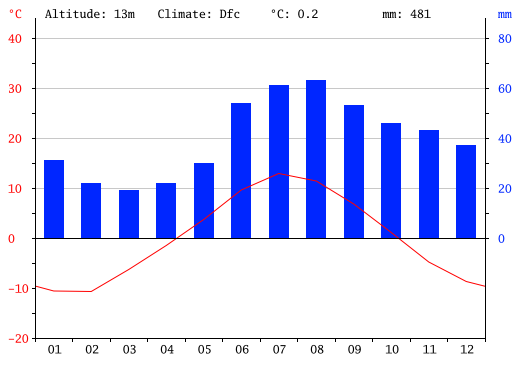 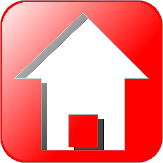 Podnebie Európy
Otázka za 400 bodov
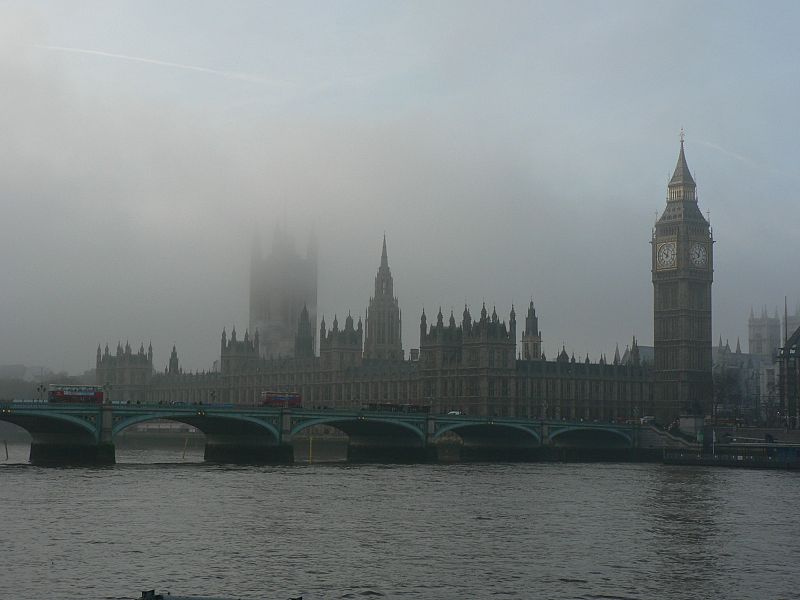 Prečo majú oblasti Európy pri Atlantickom oceáne, v porovnaní so Slovenskom odlišný ráz podnebia, napriek tomu, že ležia v podobných geografických šírkach?
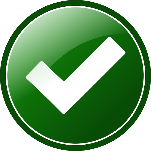 Pre Londýn sú typické hmly.
Odpoveď
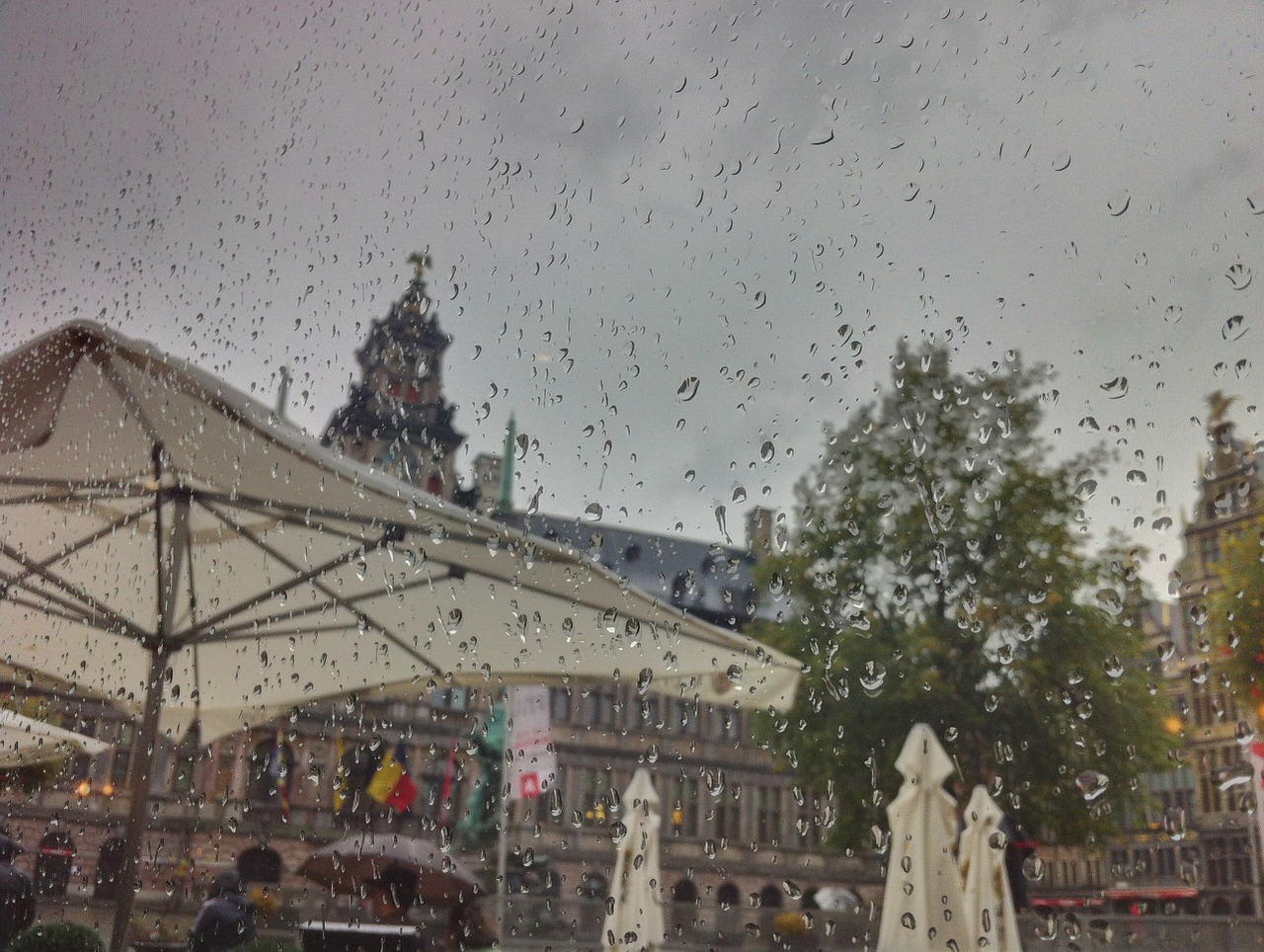 Podnebie západnej Európy je ovplyvnené Atlantickým oceánom, ktorý prináša vlhký vzduch a zrážky. Oceán otepľuje vzduch počas zimy a ochladzuje v lete. Preto tu bývajú len mierne zimy so zriedkavými mrazmi a chladnejšie letá ako v strednej Európe.
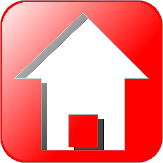 Vodstvo Európy
Otázka za 100 bodov
Priraďte pojmy k ich správnym definíciám.
Územie, z ktorého rieka odvádza vodu.
Hranica medzi dvomi povodiami alebo úmoriami.
Územie, z ktorého rieky odvádzajú vodu do jedného mora (oceána)
Množstvo vody za určitý čas, ktoré pretečie riekou v mieste merania. Najčastejšie sa udáva v m3/s
PRIETOK	ÚMORIE		POVODIE	ÚMORIE
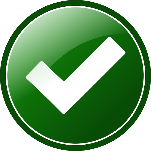 Odpoveď
Územie, z ktorého rieka odvádza vodu - POVODIE
Hranica medzi dvomi povodiami alebo úmoriami - ROZVODIE
Územie, z ktorého rieky odvádzajú vodu do jedného mora (oceána) - ÚMORIE
Množstvo vody za určitý čas, ktoré pretečie riekou v mieste merania. Najčastejšie sa udáva v m3/s - PRIETOK
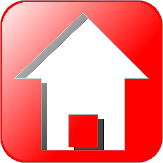 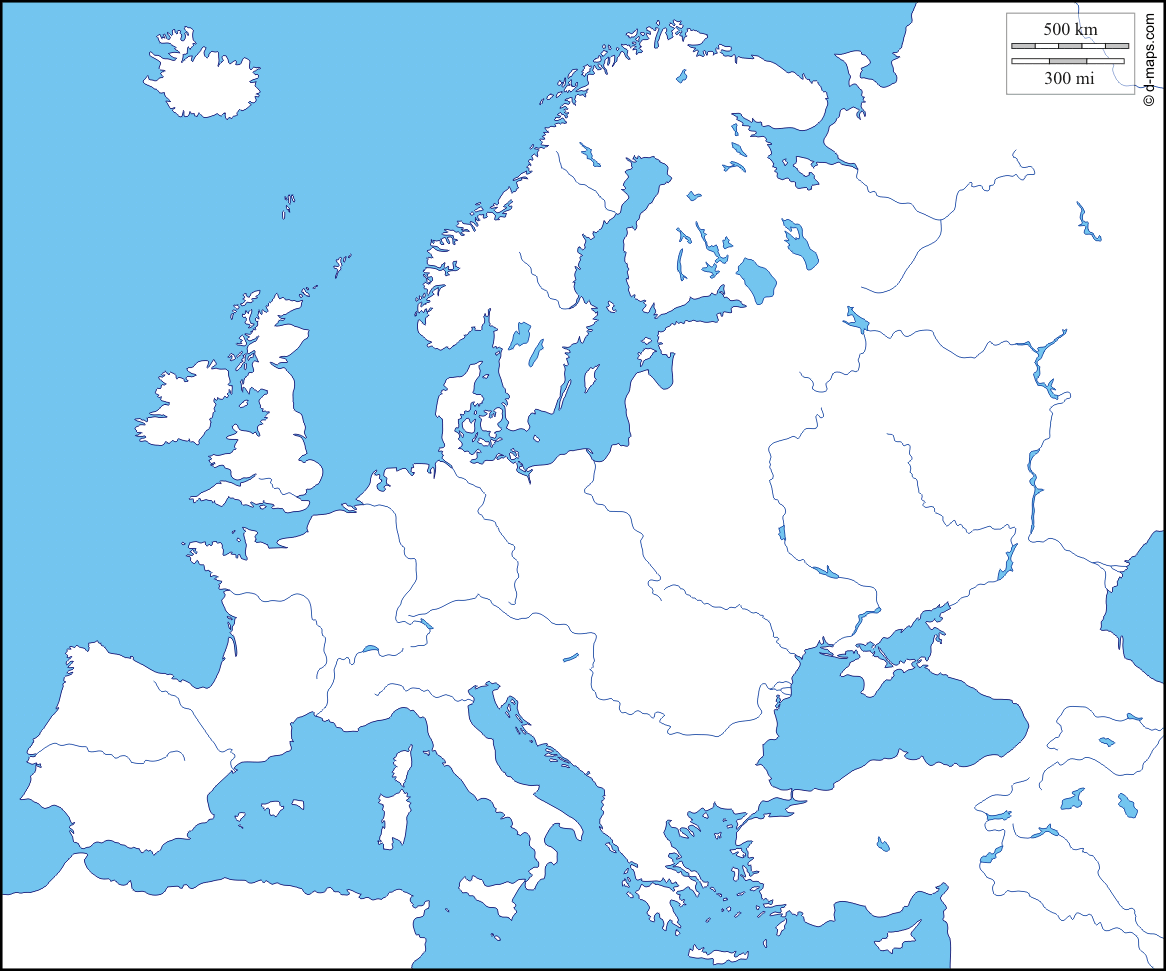 Vodstvo Európy
Otázka za 200 bodov
2.
3.
1.
4.
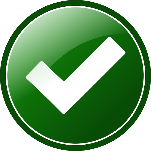 Pomenujte na mape vyznačené európske rieky.
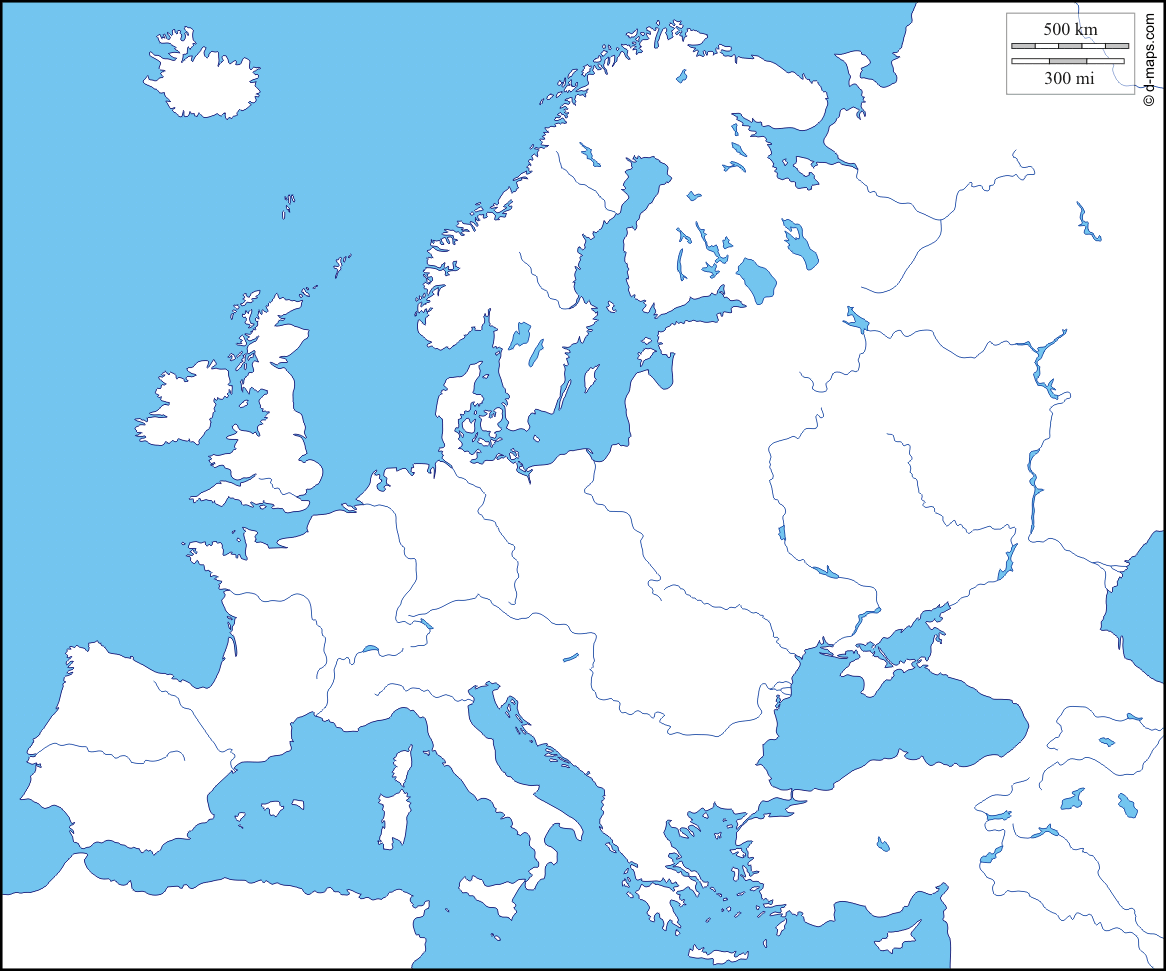 Odpoveď
Rýn
Volga
Pád
Dunaj
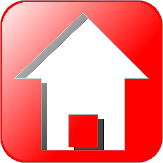 Vodstvo Európy
Otázka za 300 bodov
K riekam priraďte polostrov alebo ostrov, cez ktorý pretekajú.
TAJO,  TEMŽA,  PÁD,  EBRO
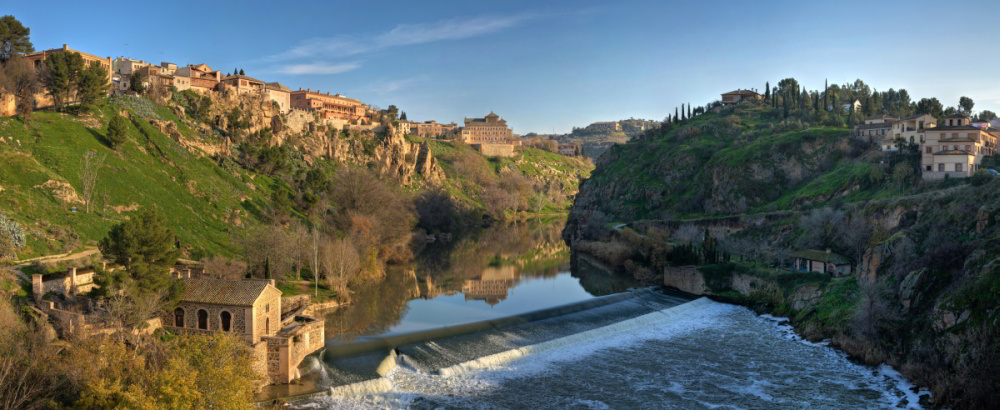 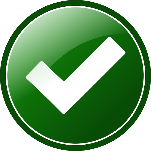 Na fotografii preketá rieka Tajo mestom Toledo
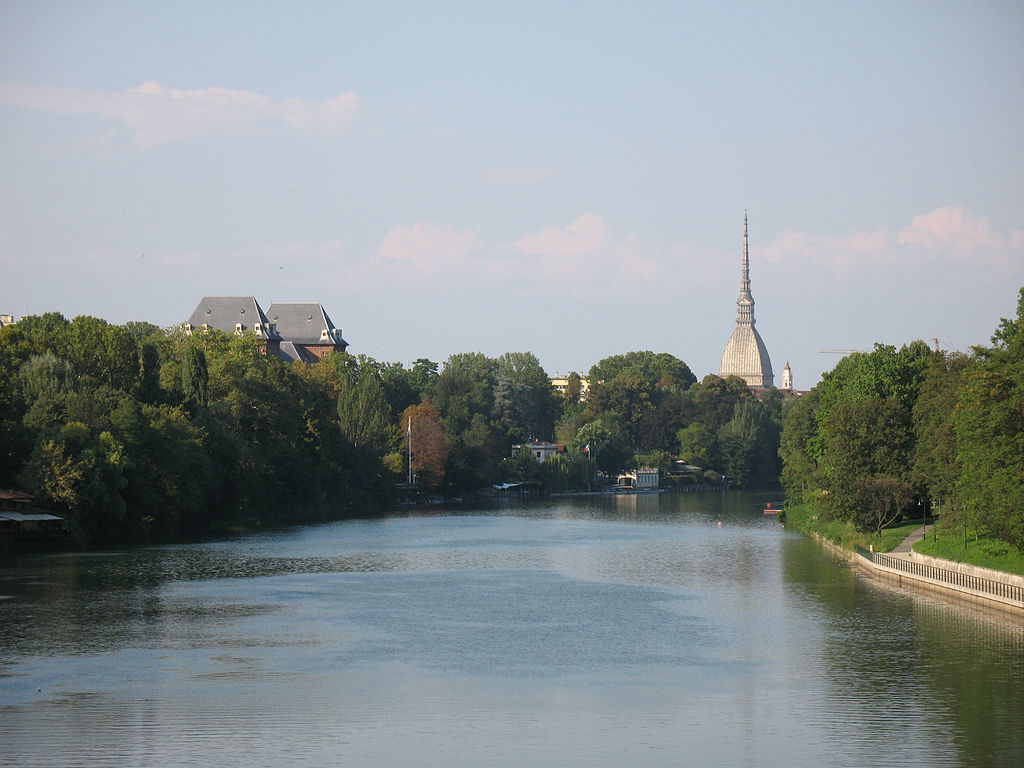 Odpoveď
TAJO, EBRO  -  Pyrenejský polostrov   
TEMŽA  - Veľká Británia
PÁD  - Apeninský polostrov
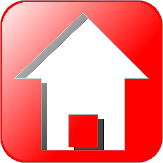 Rieka Pád v talianskom meste Turín
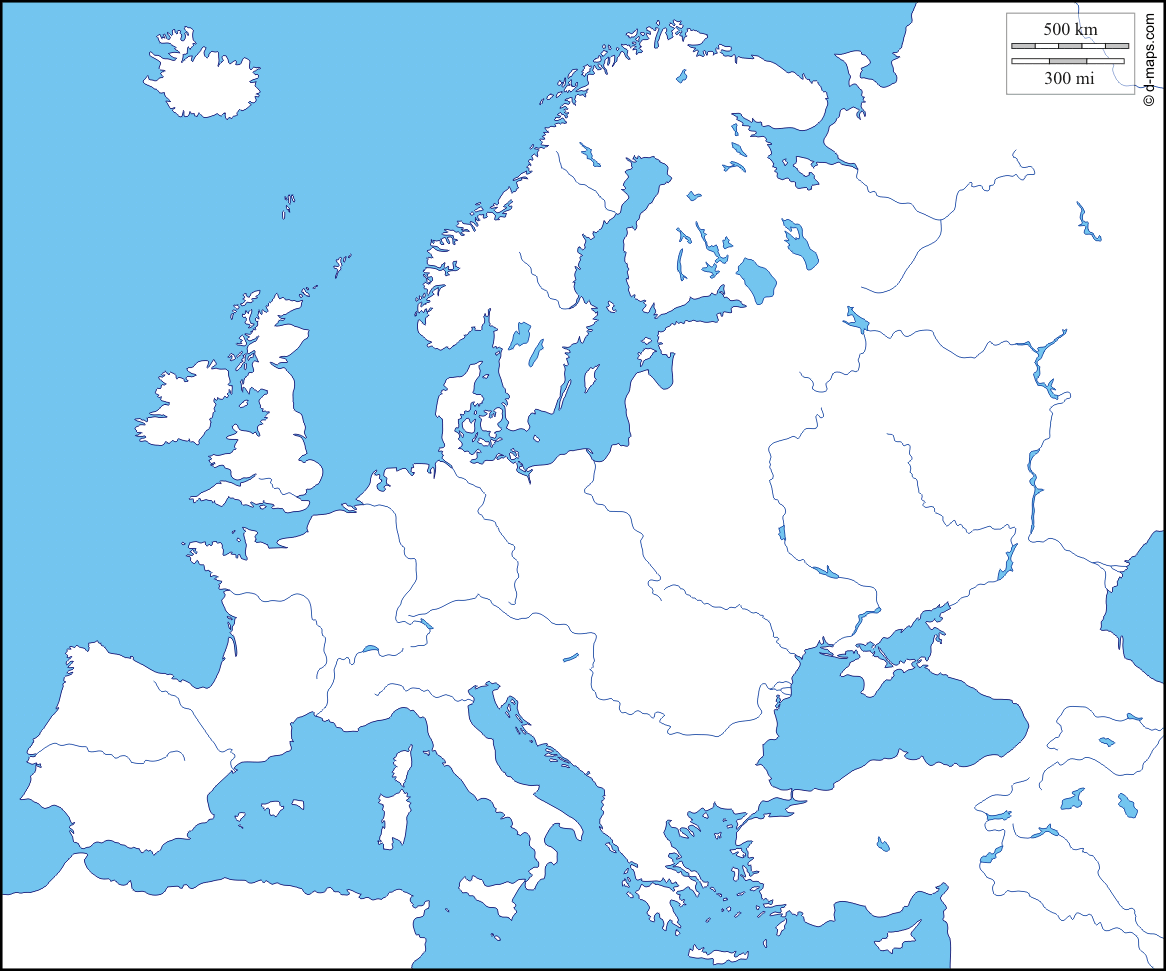 Vodstvo Európy
Otázka za 400 bodov
1.
4.
2.
5.
3.
6.
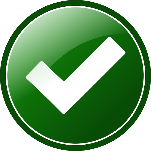 Pomenujte na mape aspoň päť z vyznačených európskych riek.
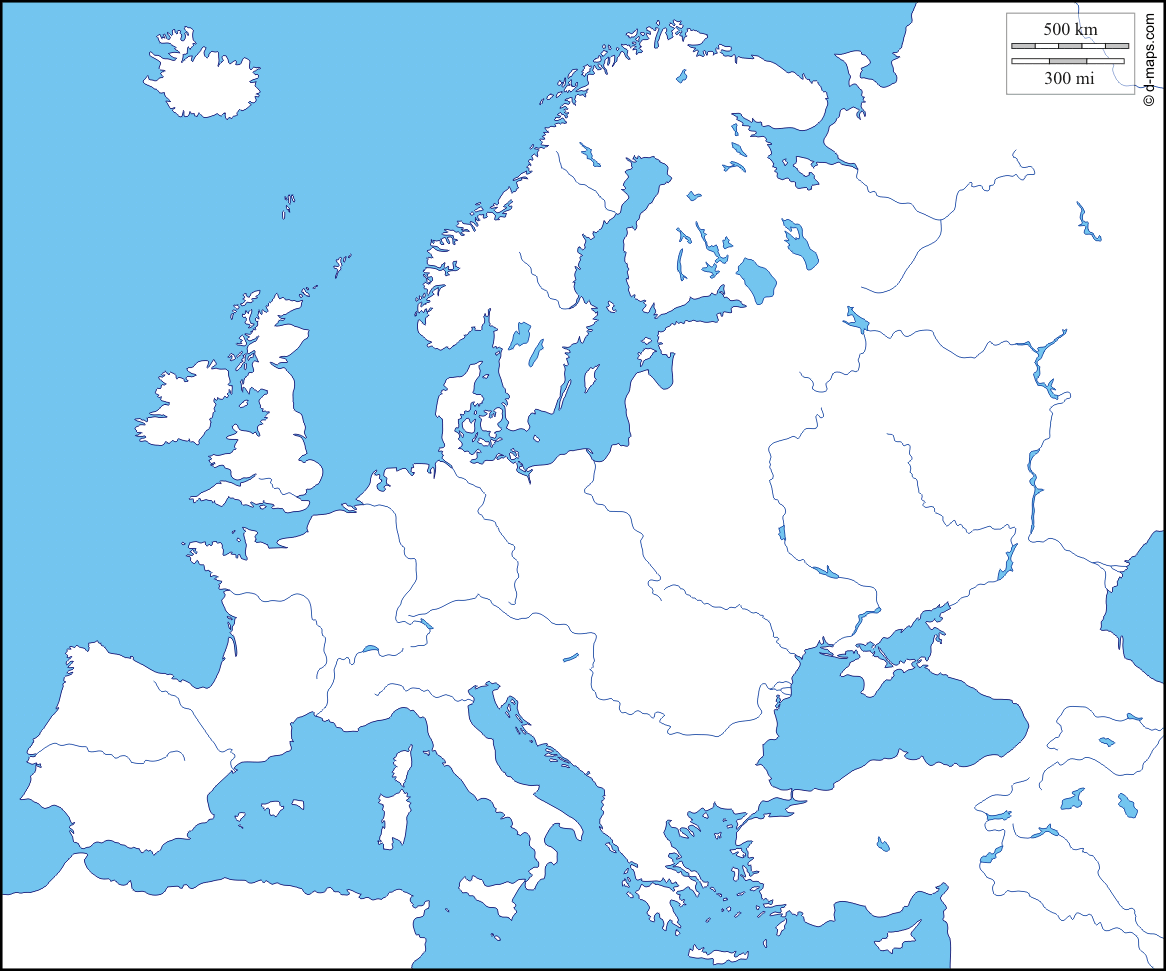 Odpoveď
Temža
Visla
Labe
Dneper
Loira
Dnester
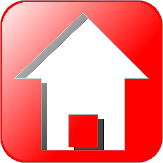 Vodstvo Európy
Otázka za 500 bodov
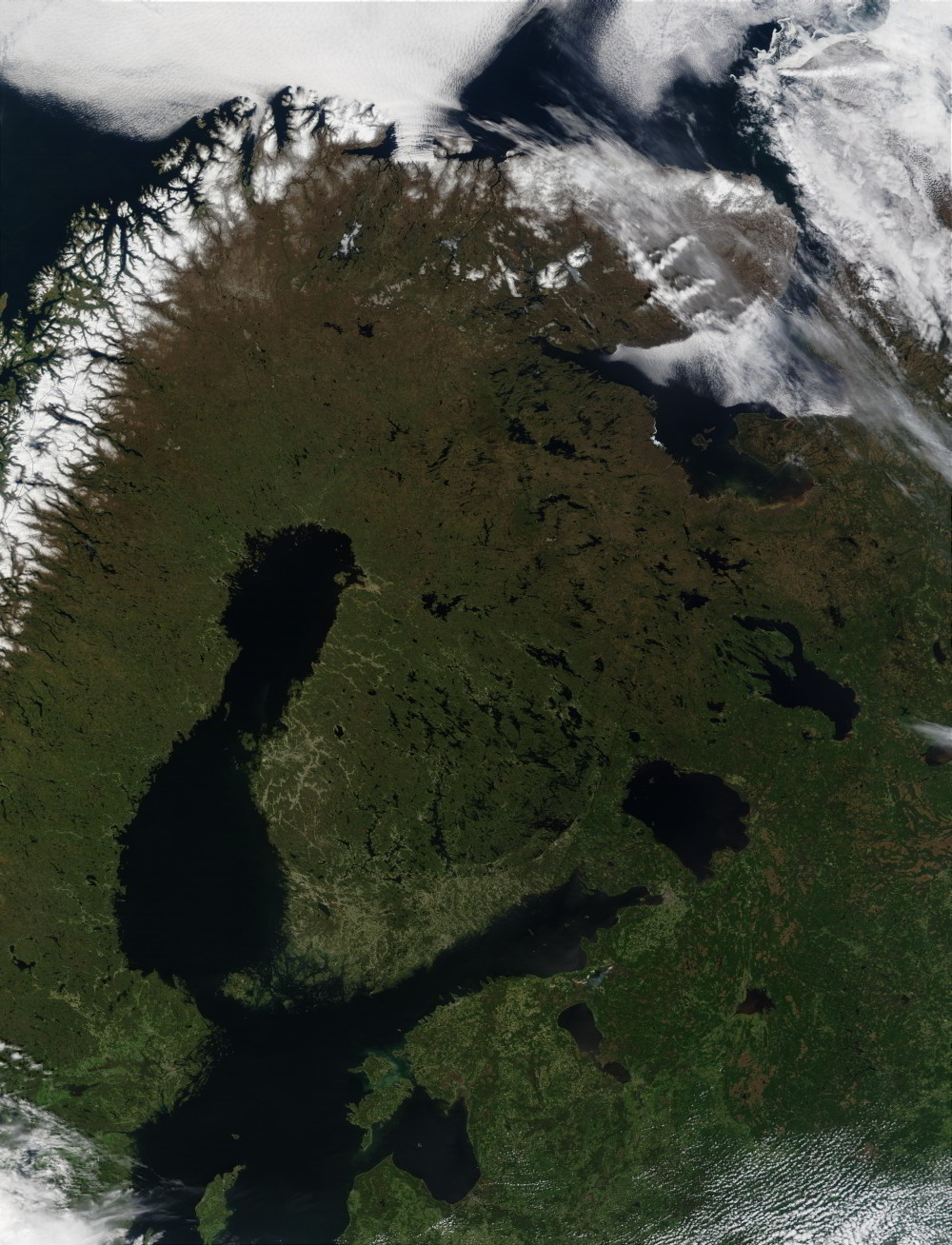 Na satelitnej snímke sú viditeľné dve najväčšie jazerá Európy. Ako sa volajú a v ktorej oblasti Európy sa nachádzajú? 

Prečo je práve táto oblasť známa výskytom veľkého množstva jazier? 

Ktoré dve rozľahlé, plytké jazerá sa nachádzajú na nížinách južne od Slovenska?
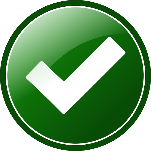 Odpoveď
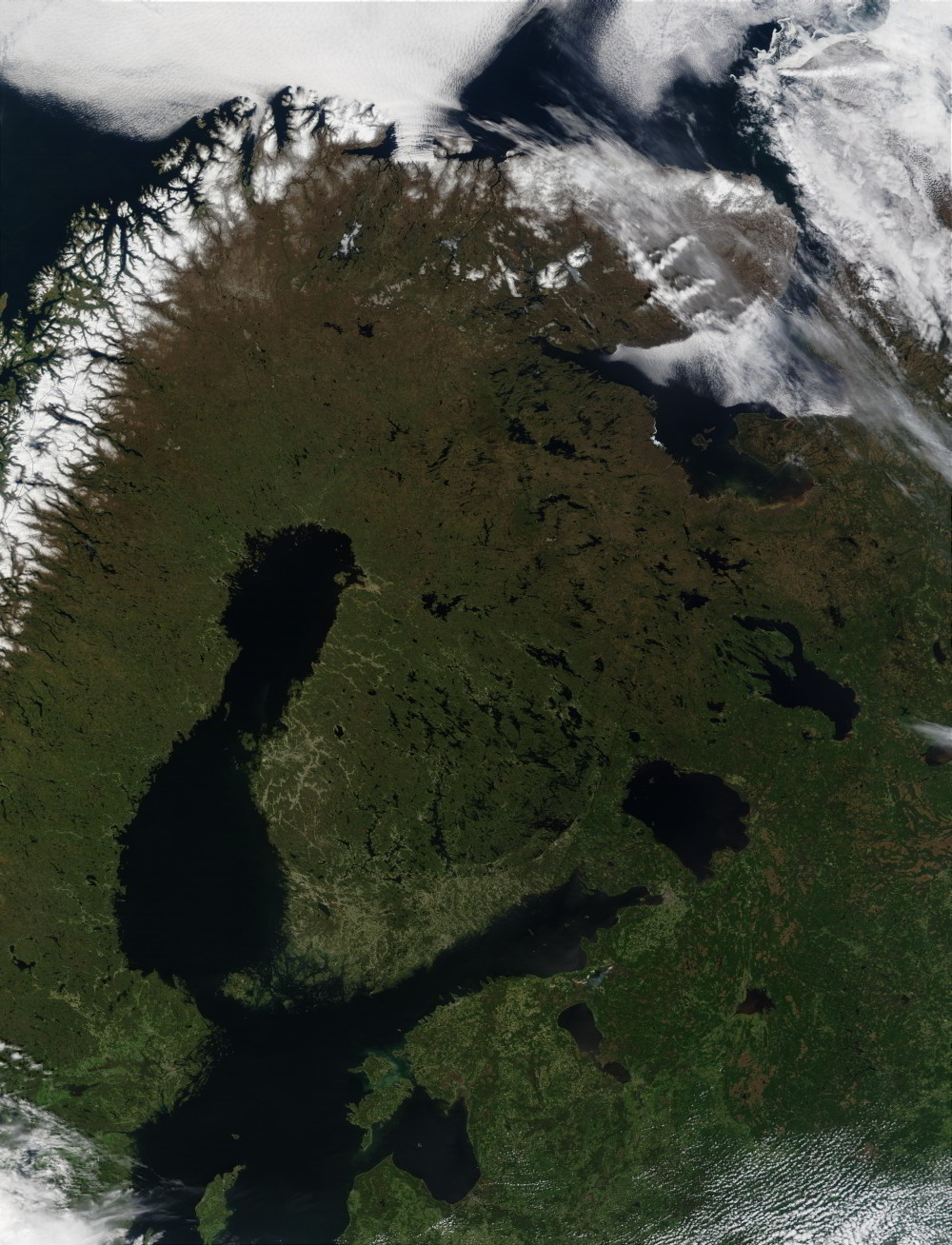 Jazerá severnej Európy vznikli po skončení poslednej dobe ľadovej (pred cca 10 tisíc rokmi), keď sa zníženiny vytvorené eróznou činnosťou ľadovcov vyplnili vodou.

Veľké množstvo jazier v severnej Európe je tak pozostatkom niekdajšieho pevninského ľadovca, ktorý túto oblasť pokrýval (tak ako je tomu v súčasnosti napr. v Grónsku). 

Rozľahlé, plytké nížinné jazerá na juh od Slovenska sú Neziderské jazero na hraniciach Rakúska s Maďarskom a Balatón v Maďarsku.
Škandinávsky polostrov
Fínsko – prezývané aj ako krajina tisícich jazier  :)
Onežské jazero
Ladožské 
jazero
Čudské jazero
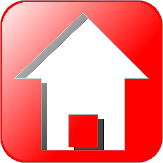 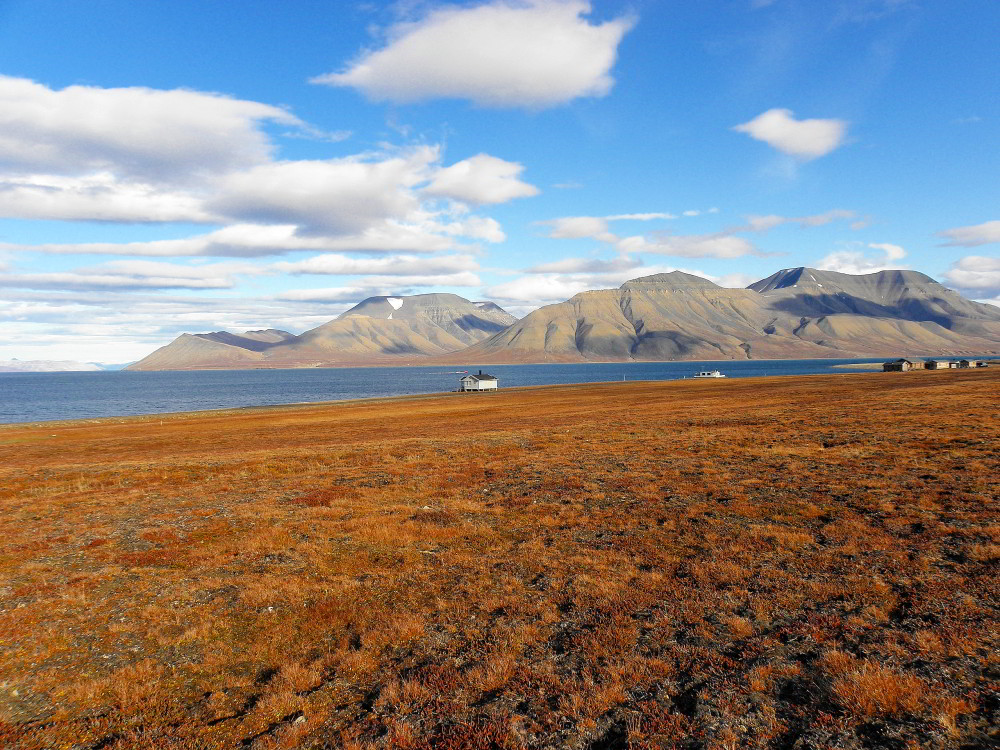 Typy krajín Európy
Otázka za 100 bodov
Aký typ krajiny je na fotografii? Kde v Európe sa vyskytuje?
Na prvý pohľad pustá krajina. V skutočnosti porastená machmi a lišajníkmi, na ktorých sa častokrát pasú stáda sobov.
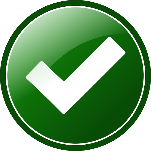 Odpoveď
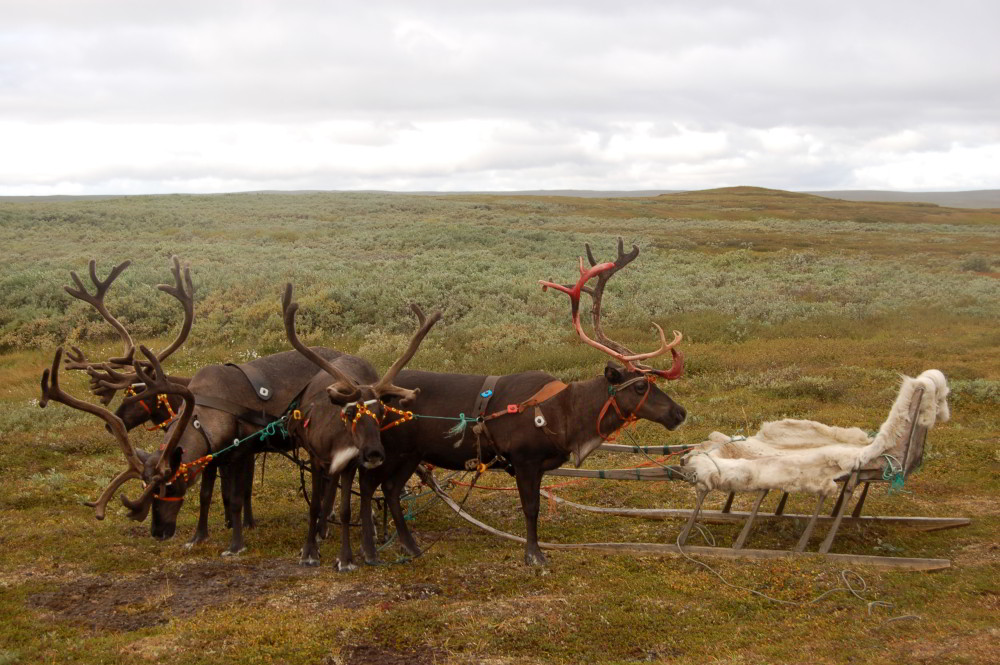 Tundra je s nízkymi teplotami a zrážkami extrémnym typom krajiny. Ožíva najmä počas leta, kedy teploty vystupujú aj nad 10 až 15 °C. Poloha v blízkosti severnej polárnej kružnice podmieňuje dlhotrvajúce polárne noci a dni.
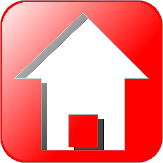 Typy krajín Európy
Otázka za 300 bodov
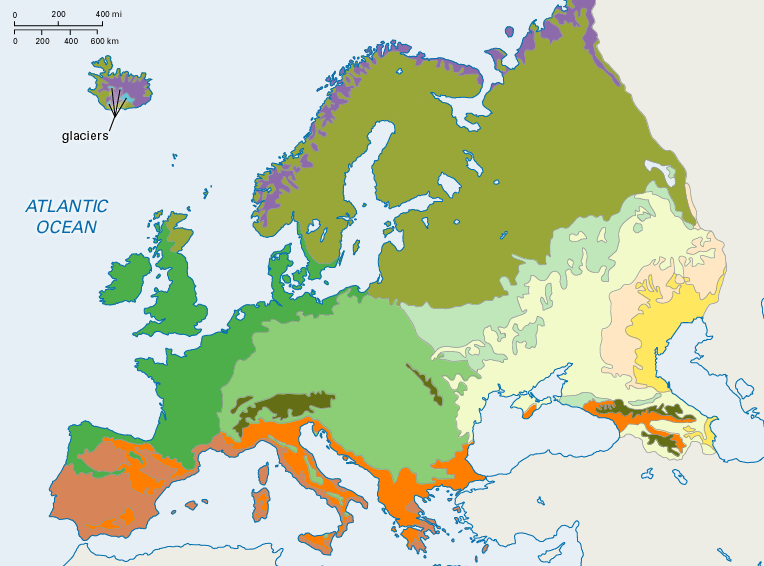 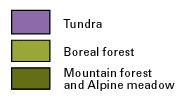 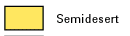 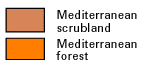 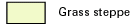 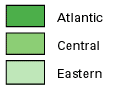 atlantické
stredoeurópske
východoeurópske
Ihličnaté lesy (tajga),  tundra.  vysokohorské lesy a lúky,  subtropické kroviny,  
subtropické tvrdolisté lesy,  zmiešané lesy mierneho pásma,  polopúšte,  stepi
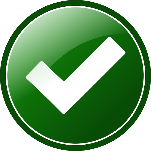 K mape typov krajín v Európe doplňte správnu legendu. Vyberajte z pojmov pod mapou.
Odpoveď
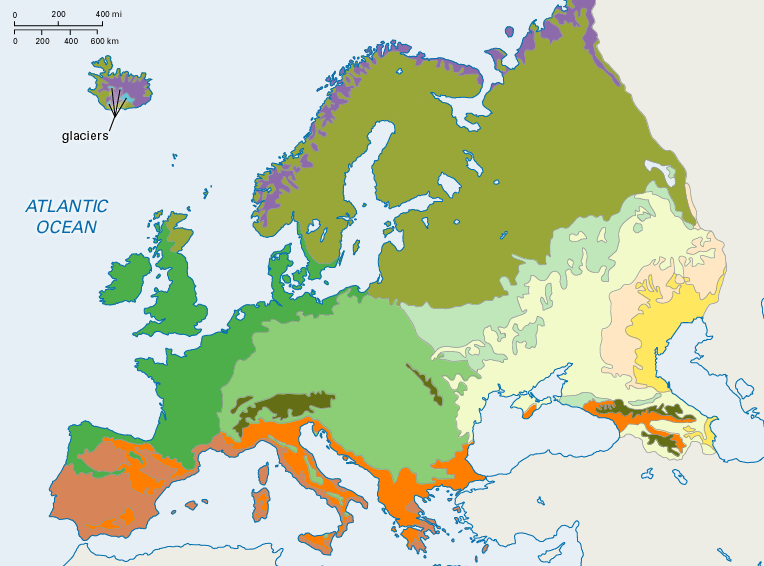 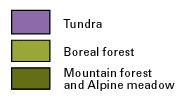 tundra
ihličnaté lesy (tajga)
vysokohorské lesy a lúky
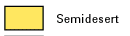 polopúšte
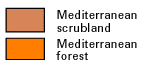 subtropické kroviny
subtrop. tvrdolisté lesy
stepi
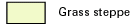 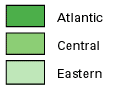 atlantické
zmiešané lesy mierneho pásma
stredoeurópske
východoeurópske
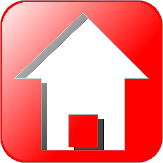 Typy krajín Európy
Otázka za 200 bodov
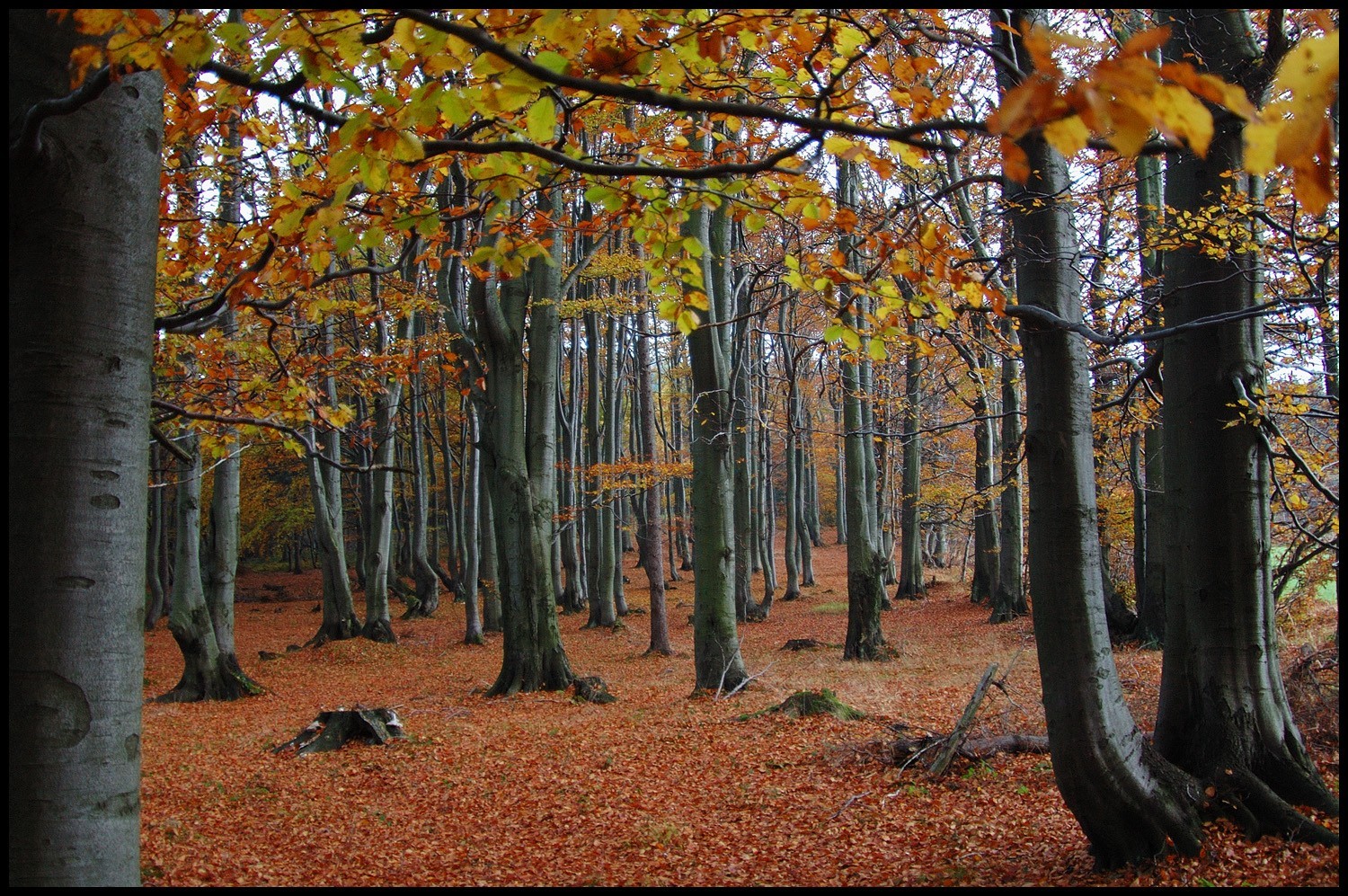 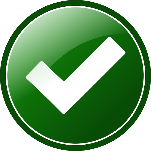 Na fotografii je najrozšírenejší typ lesa v miernom pásme zmiešaných listnatých lesov Európy. Na Slovensku tvorí až 1/3 všetkých lesných porastov. O aký typ lesa ide?
Odpoveď
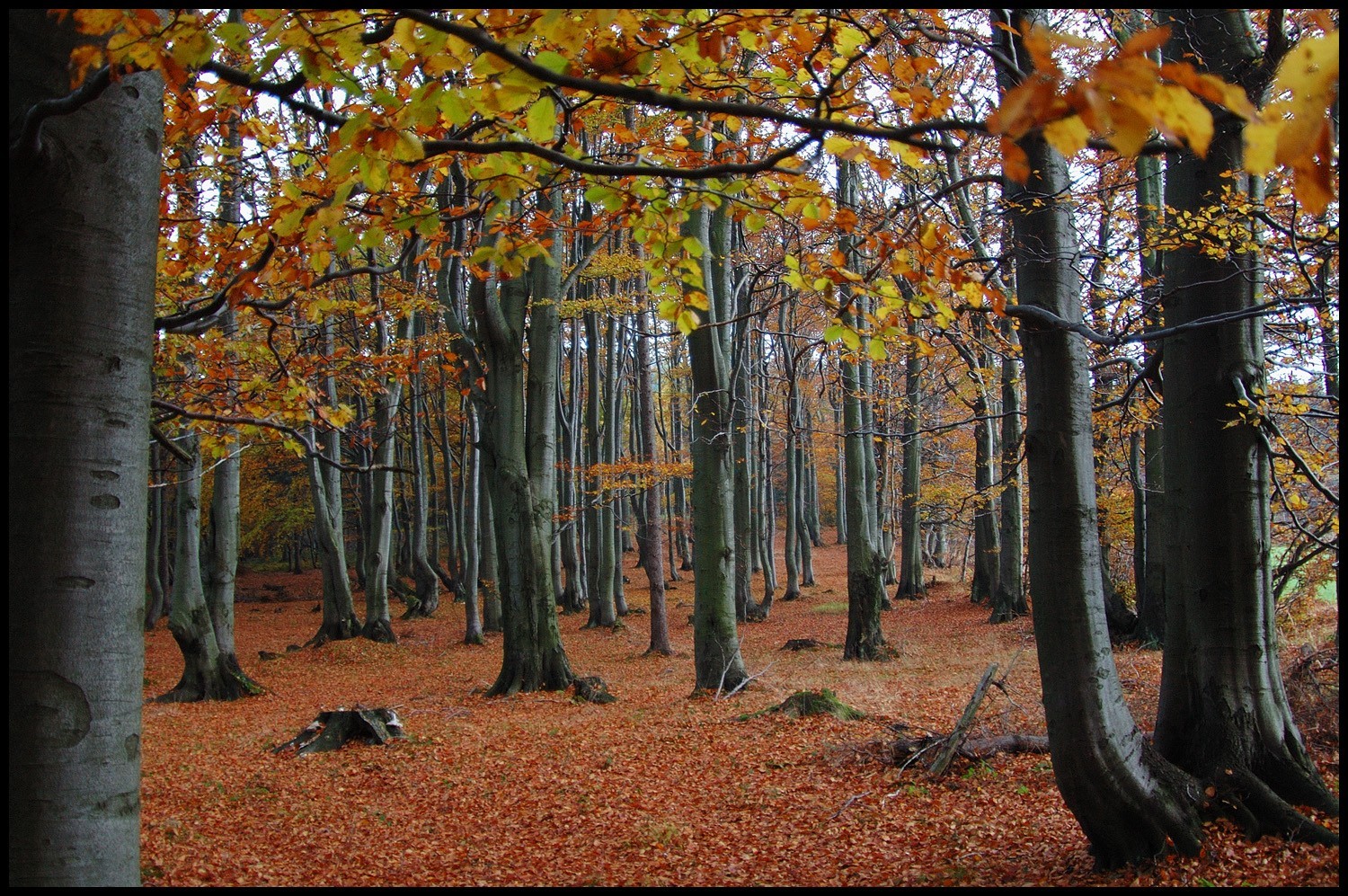 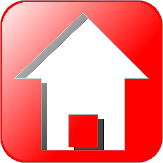 Bukové lesy
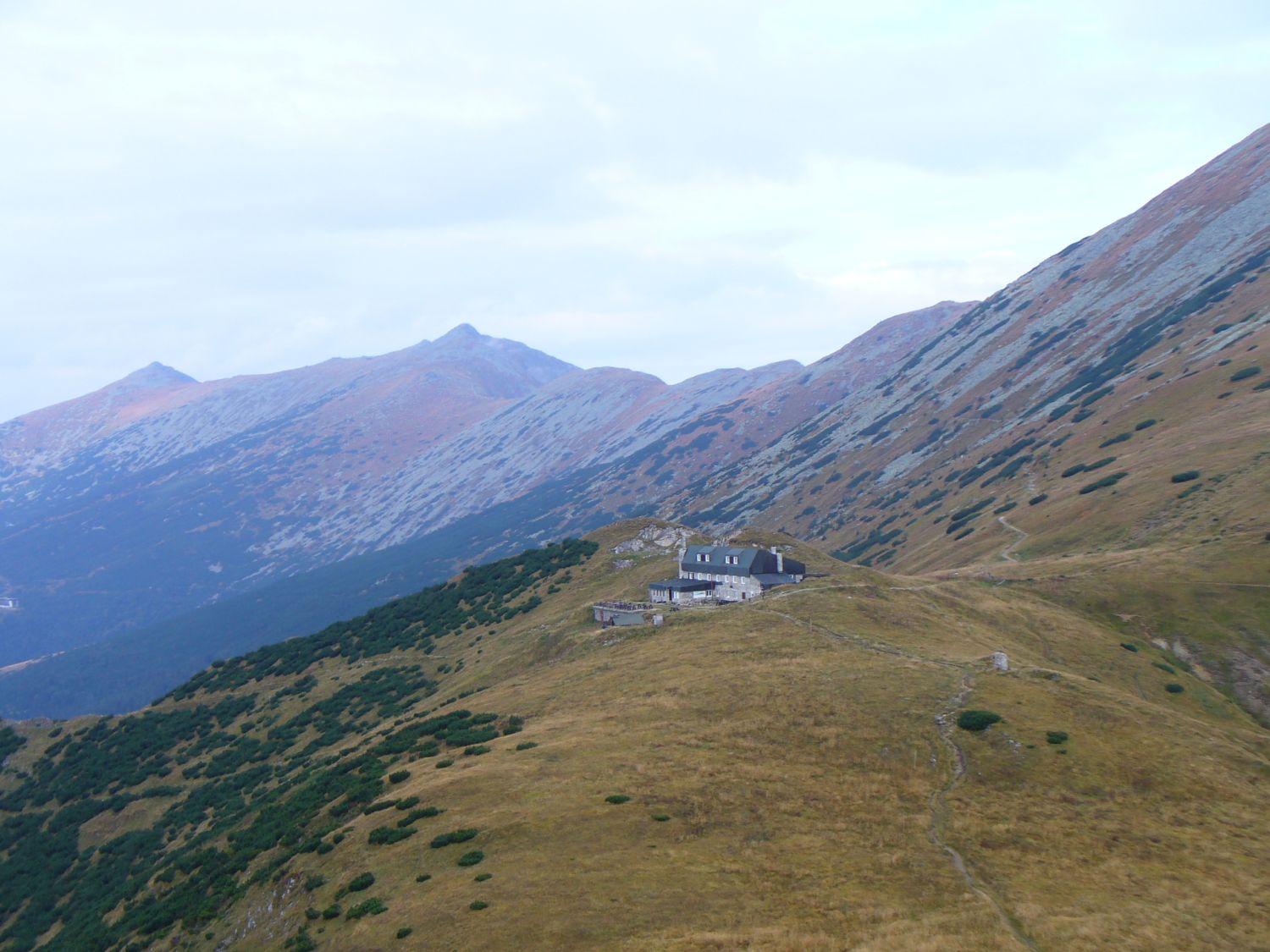 Typy krajín Európy
Otázka za 400 bodov
Prečo je horná hranica lesa v pohoriach Škandinávske vrchy, Alpy a Apeniny v rozdielnej nadmorskej výške? V Škandinávskych vrchoch rastie kosodrevina už vo výške okolo 1000 m n. m. Na Slovensku až od 1600 metrov.
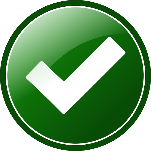 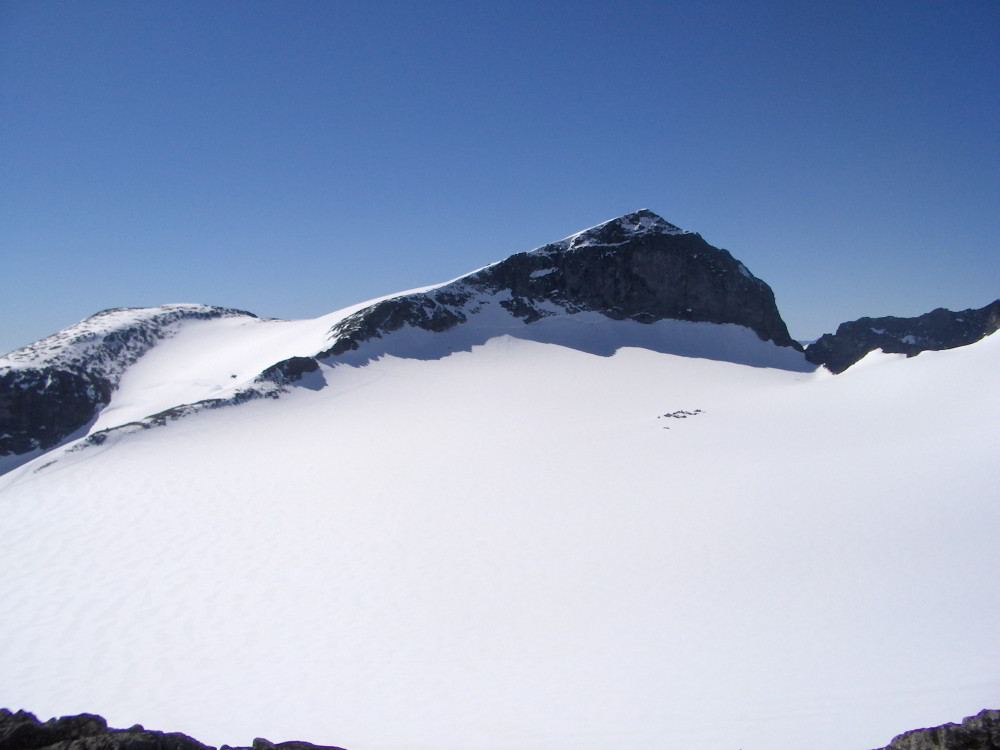 Odpoveď
Výškové vegetačné stupne (aj horná hranica lesa) závisia od podnebia. To je podmienené nielen nadmorskou výškou, ale najmä geografickou šírkou – vzdialenosťou od rovníka alebo pólu. Pohoria na severe Európy majú v porovnaní s rovnako vysokými pohoriami na juhu, výrazne chladnejšie podnebie.
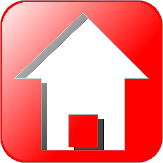 Typy krajín Európy
Otázka za 500 bodov
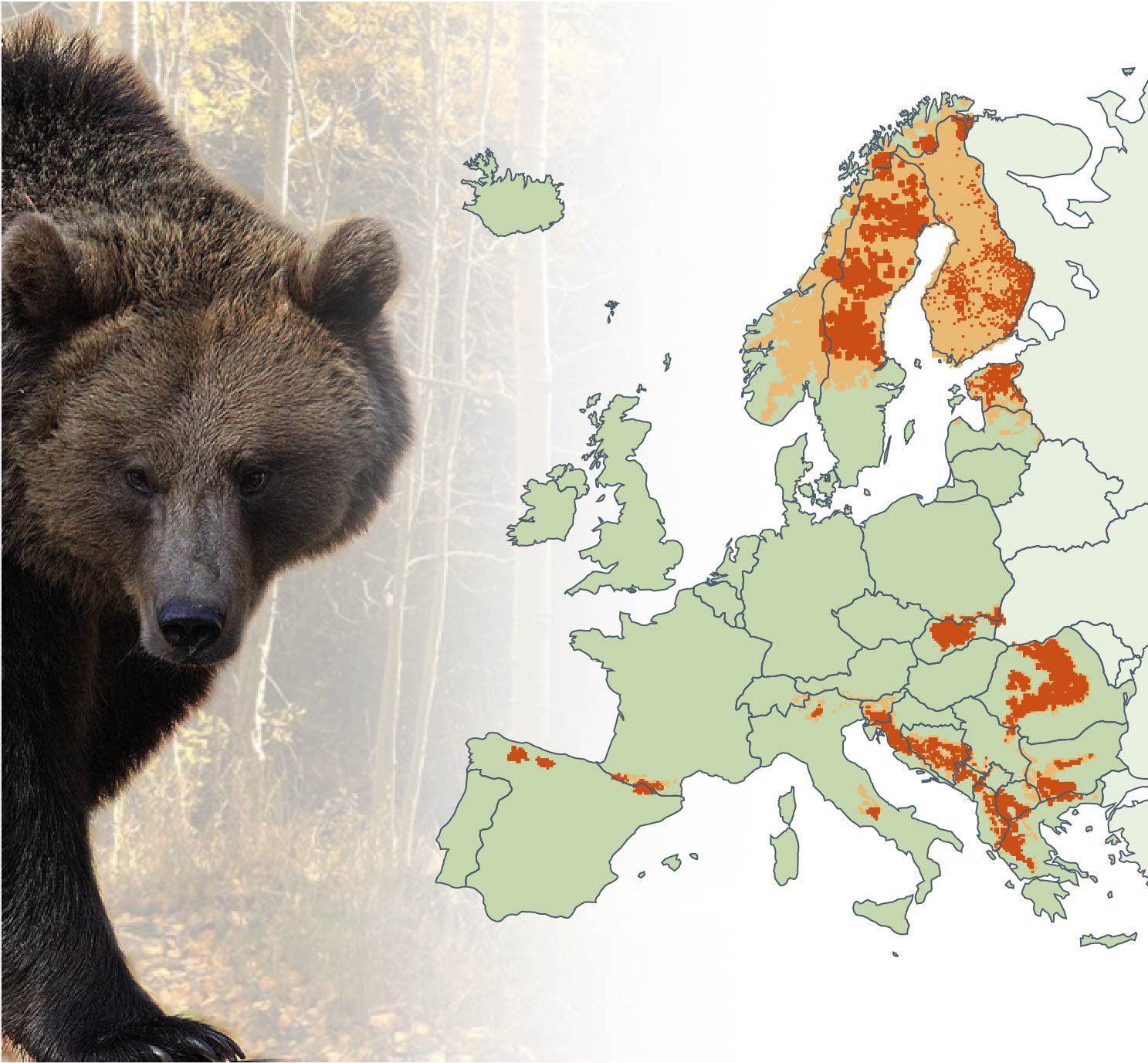 Pozorne si preštudujte mapu zobrazujúcu výskyt medveďa hnedého v Euró-pe a posúďte, v akých typoch krajín žije.

V ktorých európskych pohoriach sa vyskytuje?

Pomenujte aspoň tri štáty Európy, v ktorých podľa mapy medvede nežijú.
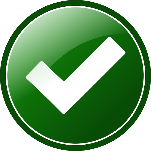 Odpoveď
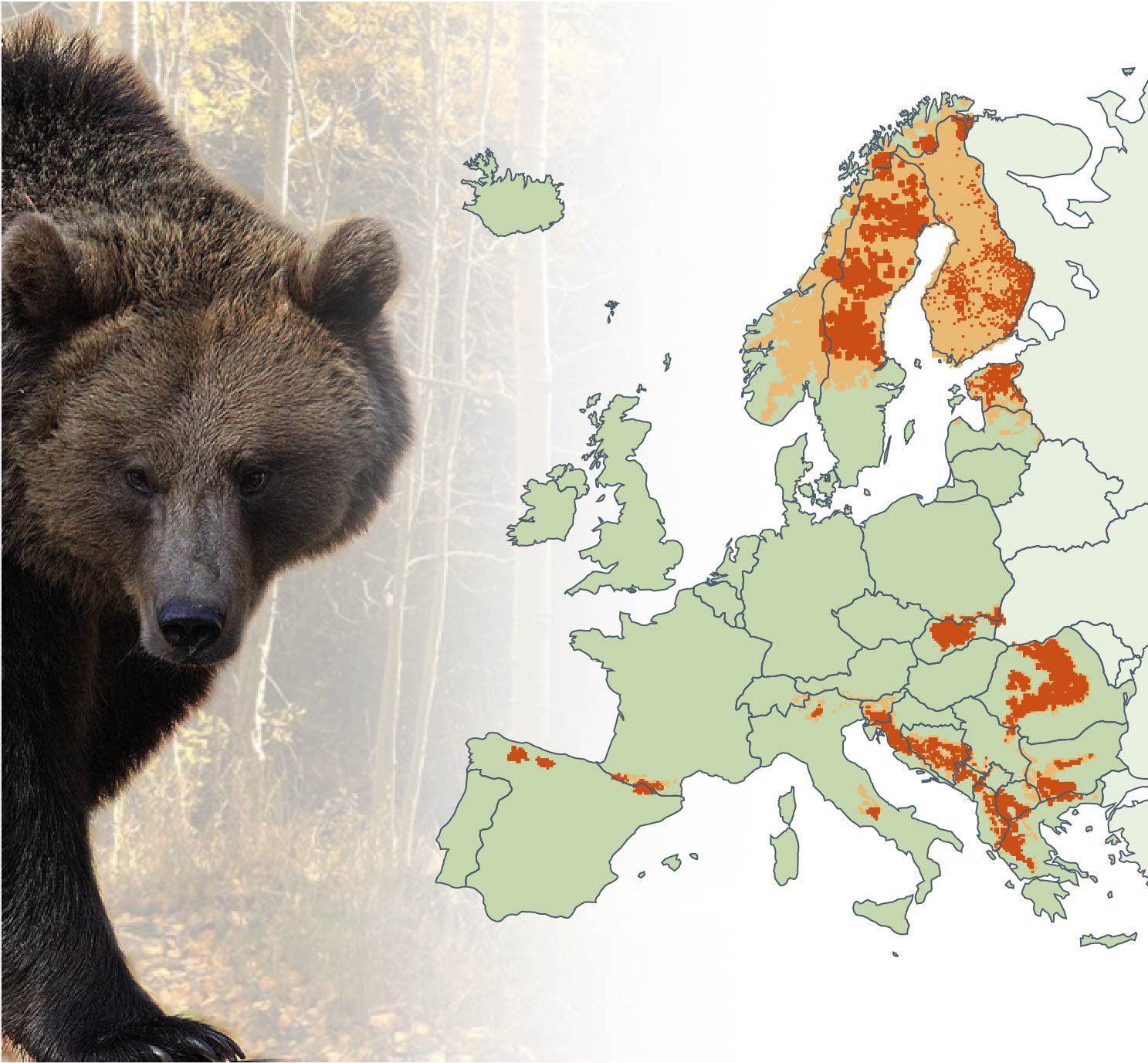 Medveď hnedý obýva najmä hornaté oblasti a severoeurópsku tajgu. Vyhovujú mu riedko osídlené územia Európy. 

Vyskytuje sa najmä v Karpatoch, Dinároch a Škandinávskych vrchoch. Len veľmi málo v Alpách alebo Pyrenejách.

Medveď hnedý nežije vo voľnej prírode v Belgicku, Holandsku, Portugalsku, Dánsku a pod.
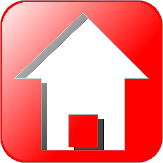 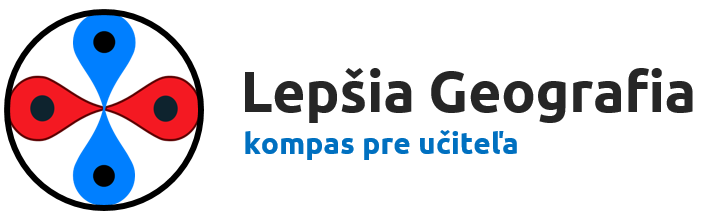 www.lepsiageografia.sk
© Copyright 2015 Peter Farárik
Zdroje použitých obrázkov a fotografií:

Satelitná mapa Európy:  https://commons.wikimedia.org/wiki/File:Europe_bluemarble_laea_location_map.jpg
Pologule: http://www.portcities.org.uk/london/upload/img_400/Greenwich_meridian_20040512123830.gif 
Satelitná snímka Británie a Írska: http://www.esa.int/var/esa/storage/images/esa_multimedia/images/2013/01/a_rare_cloud-free_view_of_ireland_great_britain_and_northern_france/12472939-1-eng-GB/A_rare_cloud-free_view_of_Ireland_Great_Britain_and_northern_France.jpg
Satelitná snímka Álp: https://en.wikipedia.org/wiki/History_of_the_Alps#/media/File:Alps_2007-03-13_10.10UTC_1px-250m.jpg
Fotografia Mont Blanc: https://commons.wikimedia.org/wiki/File:Mont-Blanc_200507.JPG
Fyzicko-geografická mapa Európy:  https://upload.wikimedia.org/wikipedia/commons/b/b7/Europe_topography_map.png
Satelitná snímka Karpát: http://modis.gsfc.nasa.gov/gallery/images/image10222007_1km.jpg
Sopka Vezuv: https://commons.wikimedia.org/wiki/File:Vesuvius_volcano_in_Italy_20110808_aerial_view_1.jpg
Výbuch sopky Etna: https://commons.wikimedia.org/wiki/File:Etna_Volcano_Paroxysmal_Eruption_July_30_2011_-_Creative_Commons_by_gnuckx_(5992128307).jpg
Fjord: https://commons.wikimedia.org/wiki/File:Geiranger_Fjord,_Norway.jpg 
Fjord 2: https://commons.wikimedia.org/wiki/File:Lysefjorden_fjord.jpg
Klimatická mapa Európy: http://www.graphatlas.com/europe_climate_map.png
Mapa Golfského prúdu: https://en.wikipedia.org/wiki/Gulf_Stream#/media/File:Golfstream.jpg
Fotografia mesta Tromso: https://upload.wikimedia.org/wikipedia/commons/e/ed/Troms%C3%B8_view.jpg 
Mapa priemerných ročných zrážok v Európe: http://media.web.britannica.com/eb-media/13/106713-050-42BAFBDE.gif 
Klimatické grafy: http://en.climate-data.org/ 
Londýnska hmla: https://commons.wikimedia.org/wiki/File:Westminster_Bridge_%26_Palace,_Routemaster_last_day,_9_December_2005_(2).jpg
Kvapky dažďa v Bruseli: https://pixabay.com/sk/zamie%C5%A1a%C5%A5-slne%C4%8Dn%C3%ADk-vietor-655218/
 Rieka Tajo: https://en.wikipedia.org/wiki/Tagus#/media/File:Tagus_River_Panorama_-_Toledo,_Spain_-_Dec_2006.jpg
Pád: https://en.wikipedia.org/wiki/Po_(river)#/media/File:Torino_-_vista_ponte_Isabella_-_Castello_del_Valentino_e_Mole_Antonelliana.jpg
Satelitná snímka severnej Európy: https://upload.wikimedia.org/wikipedia/commons/2/29/Finlandsat.jpg
Mapa typov krajín v Európe: http://media.web.britannica.com/eb-media/14/106714-004-F668DC65.gif
Bukový les: https://upload.wikimedia.org/wikipedia/commons/3/3c/Bukov%C3%BD_les_na_Koreck%C3%A9m_vrchu.jpg
Horná hranica lesa: https://upload.wikimedia.org/wikipedia/commons/d/da/Chata_Gen._Stefanika.JPG 
Galdhopiggen: https://upload.wikimedia.org/wikipedia/commons/a/a4/Galdh%C3%B8piggen-2009-06-24.jpg